Chủ đề 1
Tuần 4
Bài
7
CÂY XẤU HỔ
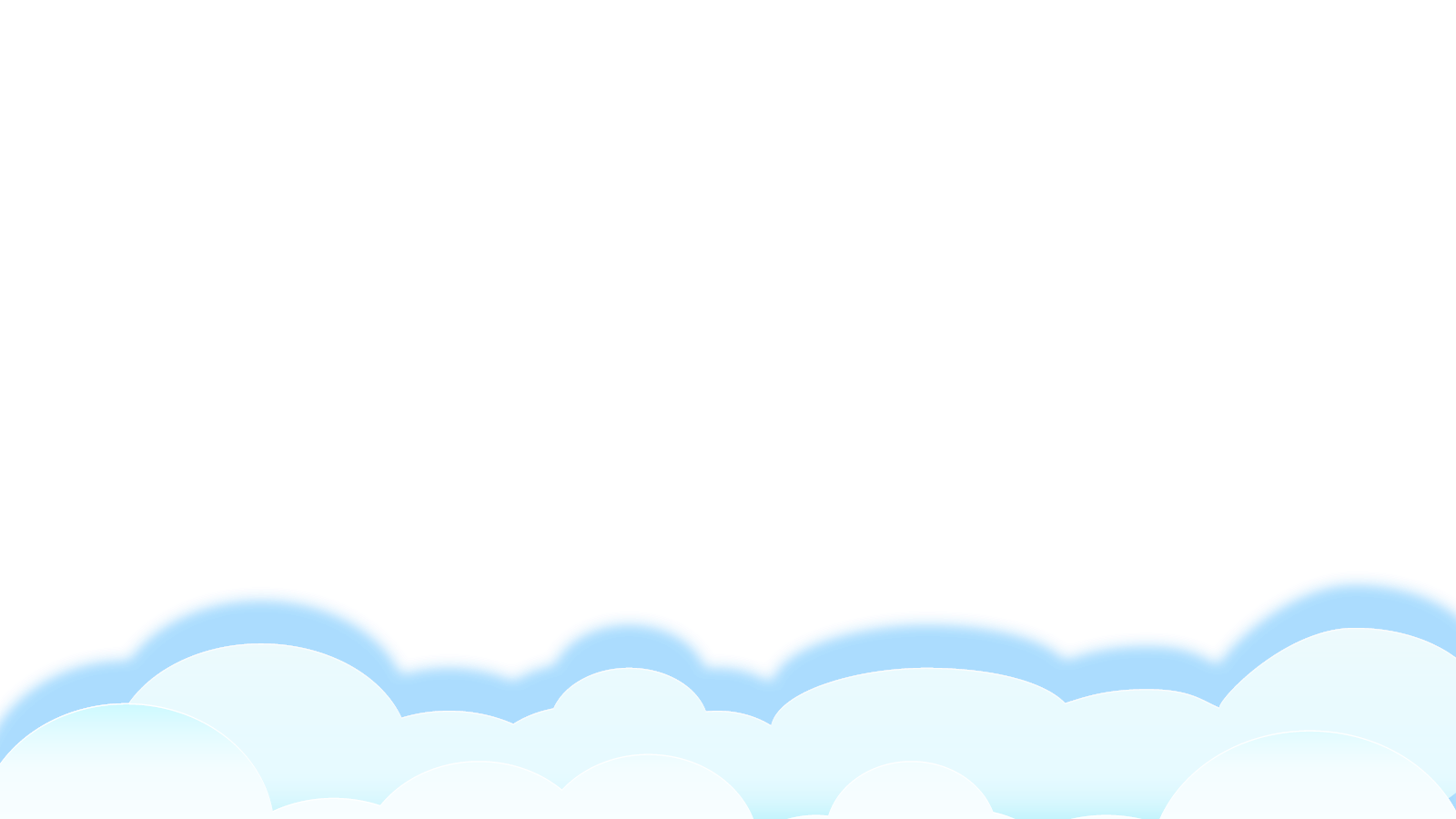 Bản quyền : FB Đặng Nhật Linh- https://www.facebook.com/nhat.linh.3557440
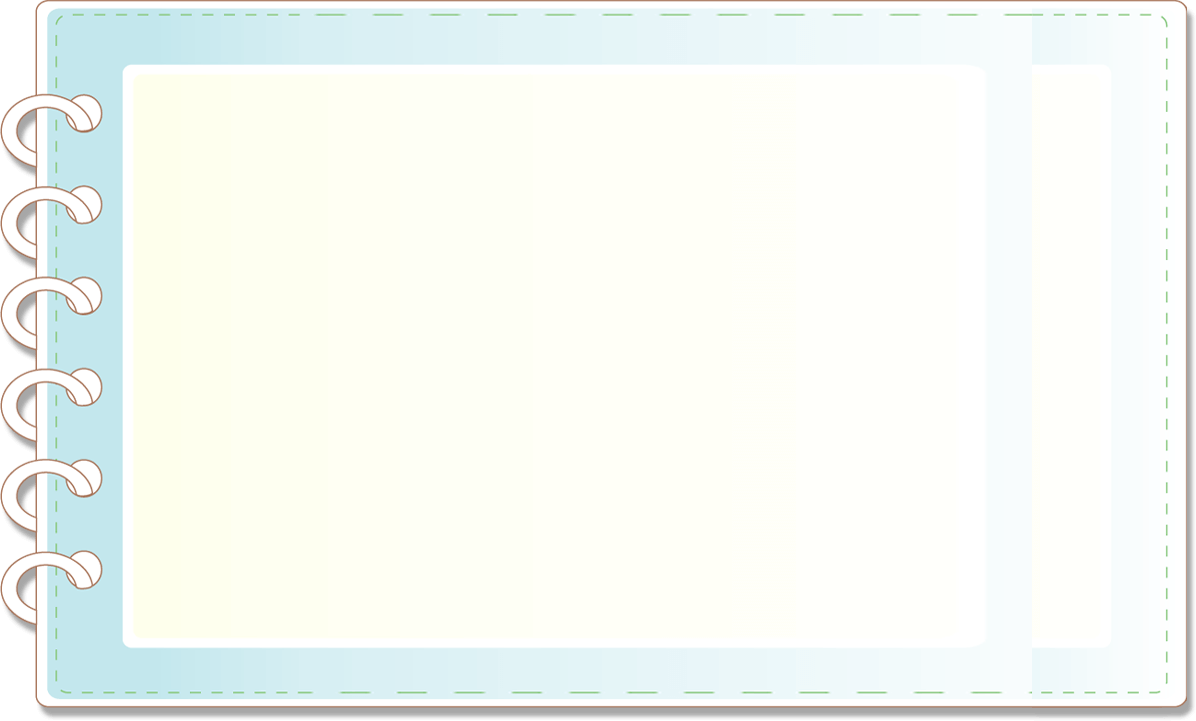 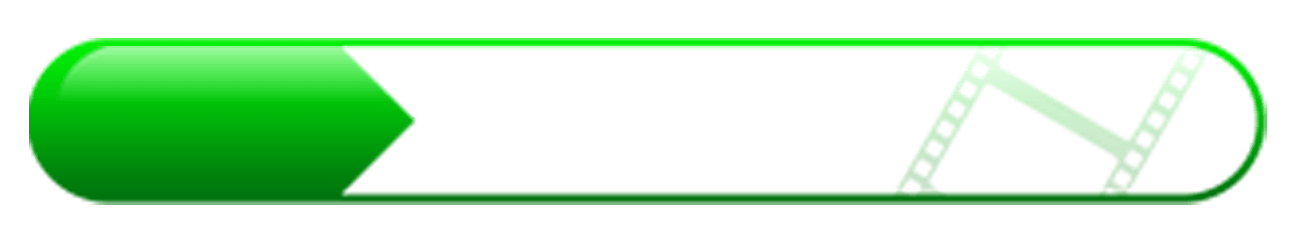 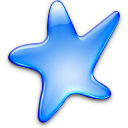 Thầy cô ghi mục tiêu
MỤC TIÊU
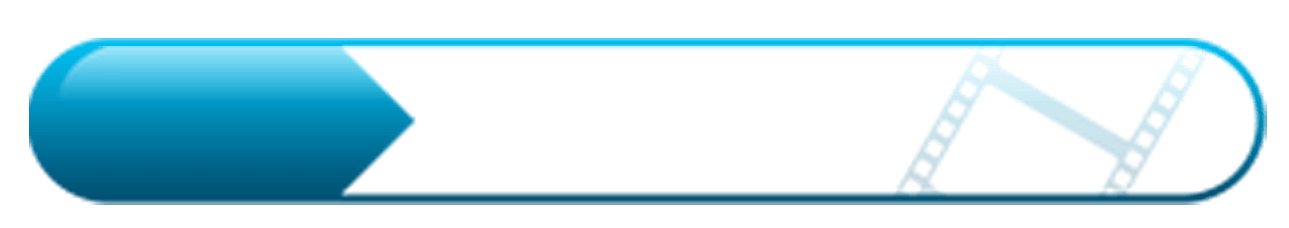 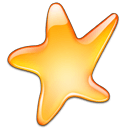 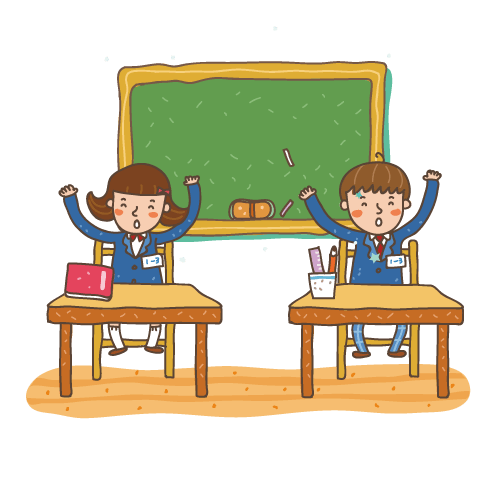 Thầy cô ghi mục tiêu
3
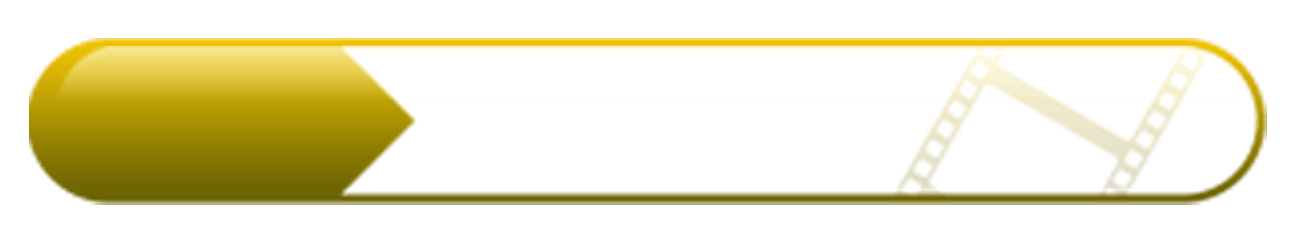 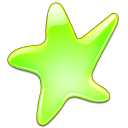 Thầy cô ghi mục tiêu
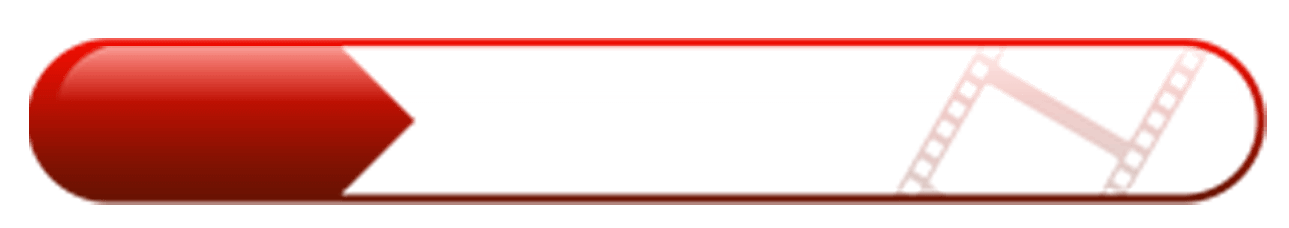 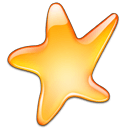 4
Thầy cô ghi mục tiêu
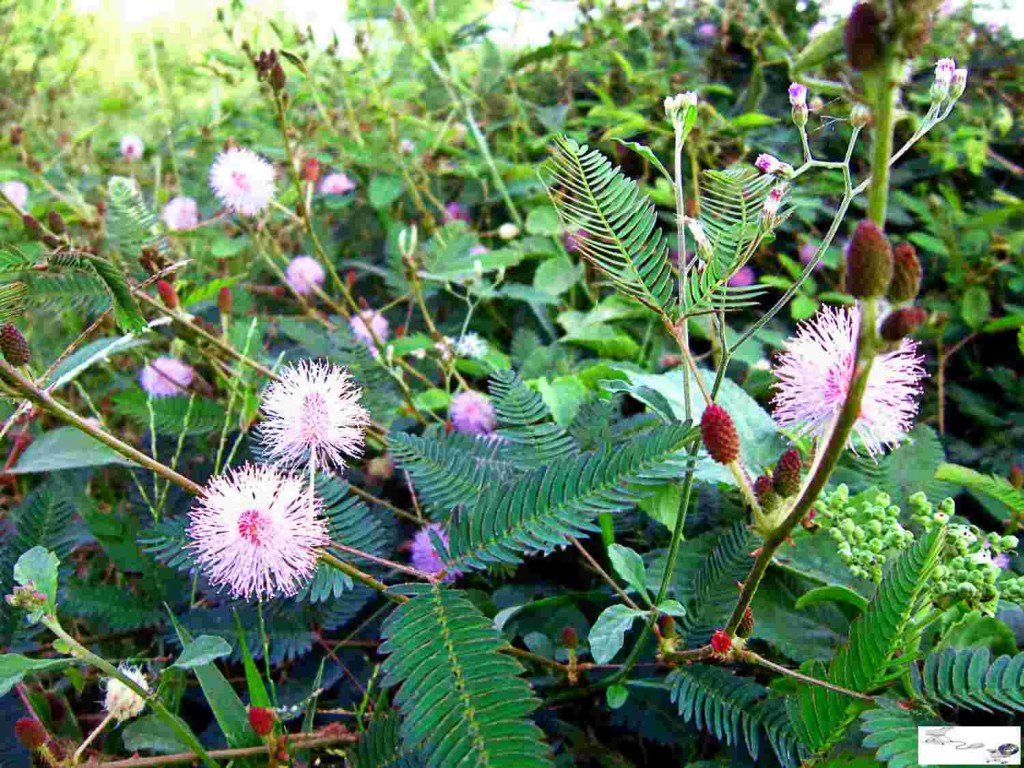 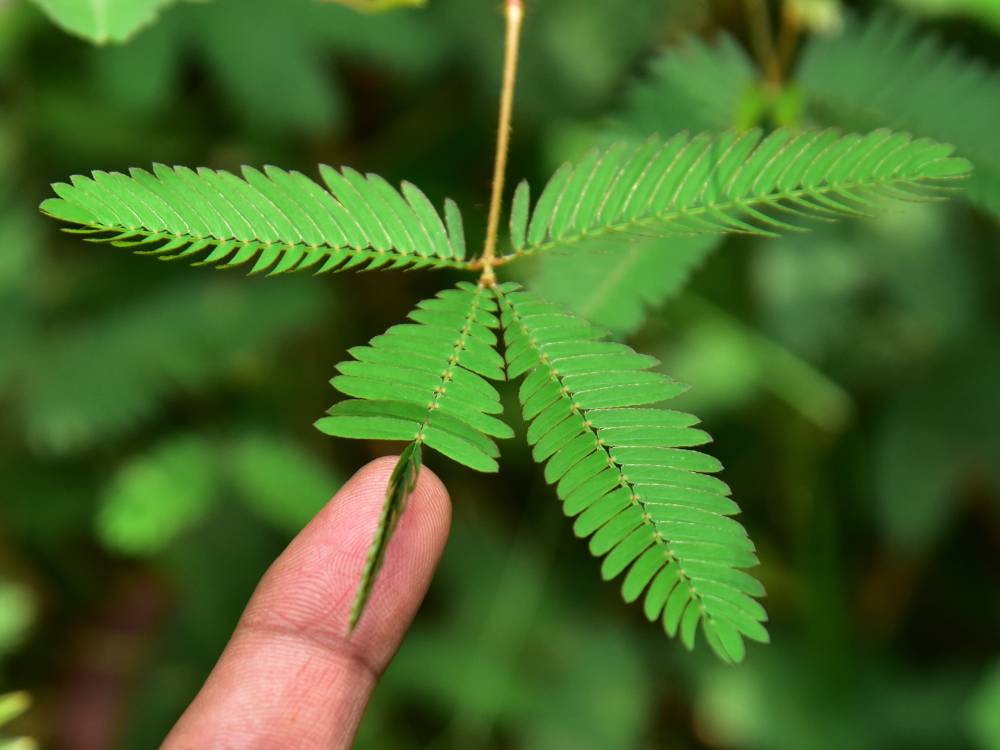 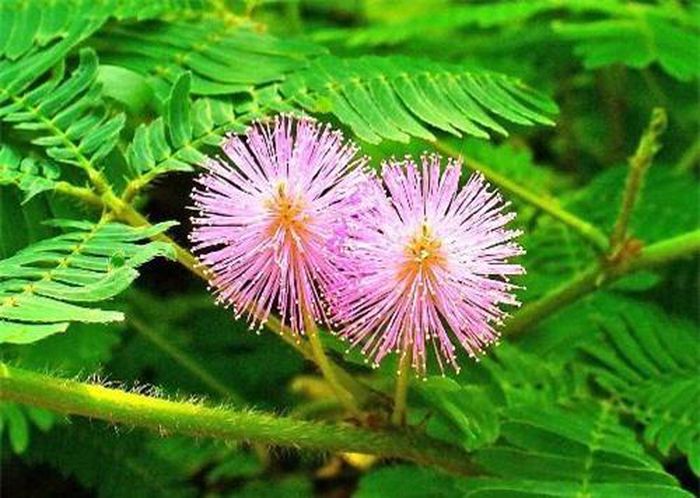 Dựa vào tên bài và ảnh minh họa, em thử đoán xem loài cây này có gì đặc biệt ?
Em biết gì về loài cây trong tranh ?
Bản quyền : FB Đặng Nhật Linh- https://www.facebook.com/nhat.linh.3557440
Bài 7: CÂY XẤU HỔ
Bỗng dưng, gió ào ào nổi lên. Có tiếng động gì lạ lắm. Những chiếc lá khô lạt xạt lướt trên cỏ. Cây xấu hổ co rúm mình lại.
Nó bỗng thấy xung quang xôn xao. Nó hé mắt nhìn: không có gì lạ cả. Bấy giờ, nó mới mở bừng những con mắt lá. Quả nhiên, không có gì lạ thật.
Nhưng những cây cỏ xung quanh vẫn cứ xôn xao. Thì ra, vừa có một con chim xanh biếc, toàn thân lóng lánh như tự tỏa sáng không biết từ đâu bay tới. Chim đậu một thoáng trên cành thanh mai rồi lại vội bay đi. Các cây cỏ xuýt xoa: biết bao nhiêu con chim đã bay qua đây, chưa có con nào đẹp đến thế.
Càng nghe bạn bè trầm trồ, cây xấu hổ càng tiếc. Không biết bao giờ con chim xanh ấy quay trở lại.
1
2
Bài 7: CÂY XẤU HỔ
Bỗng dưng, gió ào ào nổi lên. Có tiếng động gì lạ lắm. Những chiếc lá khô lạt xạt lướt trên cỏ. Cây xấu hổ co rúm mình lại.
Nó bỗng thấy xung quang xôn xao. Nó hé mắt nhìn: không có gì lạ cả. Bấy giờ, nó mới mở bừng những con mắt lá. Quả nhiên, không có gì lạ thật.
Nhưng những cây cỏ xung quanh vẫn cứ xôn xao. Thì ra, vừa có một con chim xanh biếc, toàn thân lóng lánh như tự tỏa sáng không biết từ đâu bay tới. Chim đậu một thoáng trên cành thanh mai rồi lại vội bay đi. Các cây cỏ xuýt xoa: biết bao nhiêu con chim đã bay qua đây, chưa có con nào đẹp đến thế.
Càng nghe bạn bè trầm trồ, cây xấu hổ càng tiếc. Không biết bao giờ con chim xanh ấy quay trở lại.
1
2
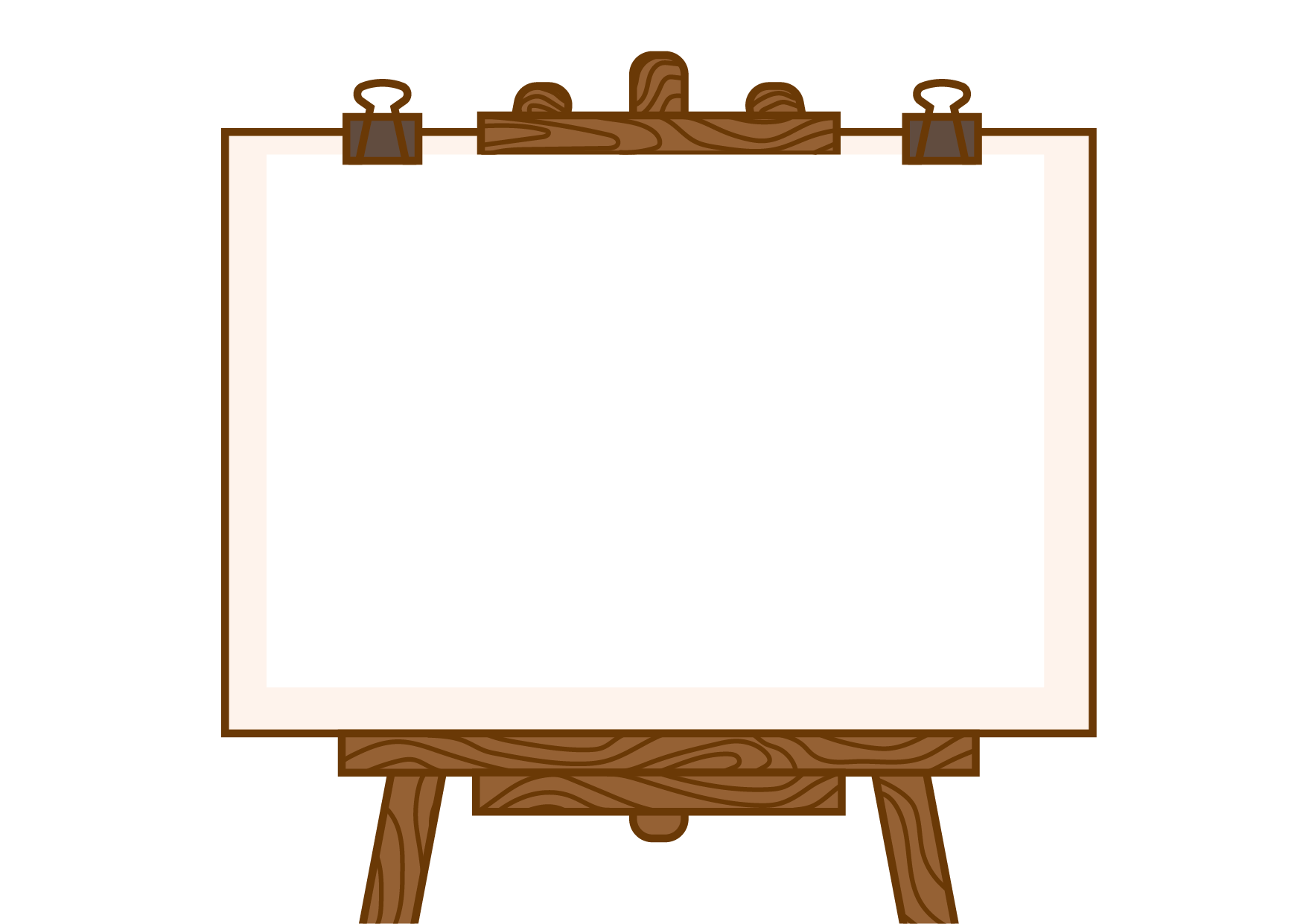 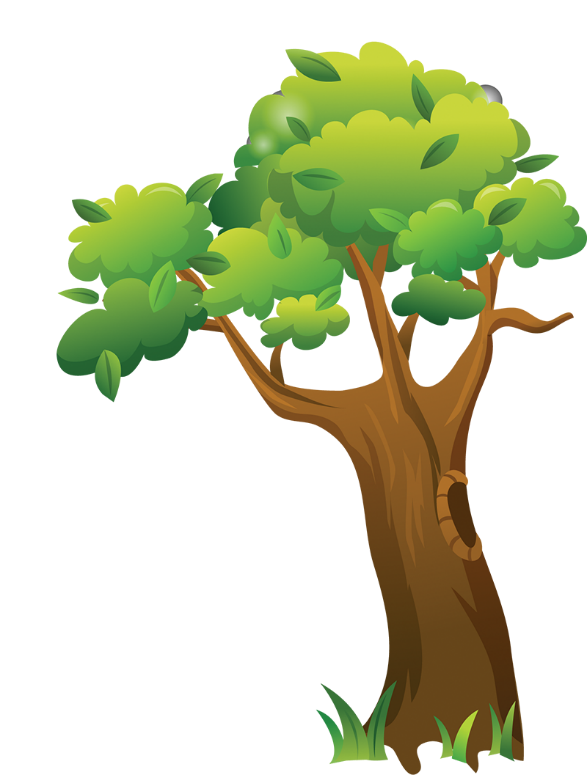 Luyện đọc từ khó
xanh biếc
lạt xạt
co rúm
lóng lánh
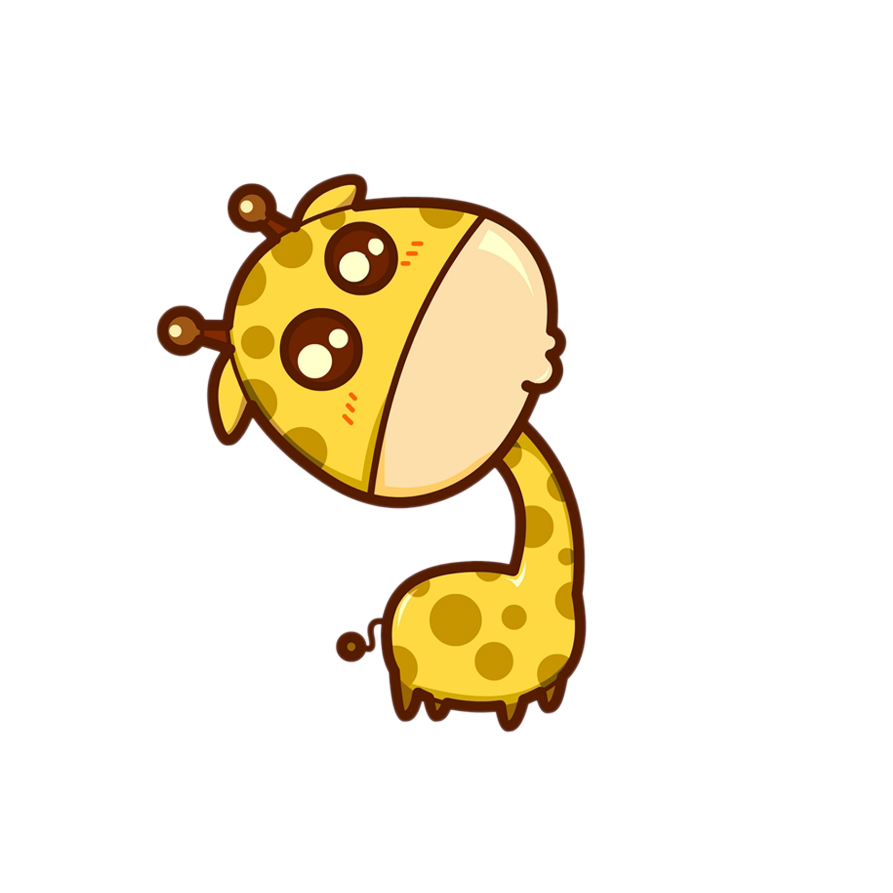 xôn xao
xuýt xoa
xanh biếc
trầm trồ
Bản quyền : FB Đặng Nhật Linh- https://www.facebook.com/nhat.linh.3557440
CÂY XẤU HỔ
Bỗng dưng, gió ào ào nổi lên. Có tiếng động gì lạ lắm. Những chiếc lá khô lạt xạt lướt trên cỏ. Cây xấu hổ co rúm mình lại.
Nó bỗng thấy xung quang xôn xao. Nó hé mắt nhìn: không có gì lạ cả. Bấy giờ, nó mới mở bừng những con mắt lá. Quả nhiên, không có gì lạ thật.
Nhưng những cây cỏ xung quanh vẫn cứ xôn xao. Thì ra, vừa có một con chim xanh biếc, toàn thân lóng lánh như tự tỏa sáng không biết từ đâu bay tới. Chim đậu một thoáng trên cành thanh mai rồi lại vội bay đi. Các cây cỏ xuýt xoa: biết bao nhiêu con chim đã bay qua đây, chưa có con nào đẹp đến thế.
Càng nghe bạn bè trầm trồ, cây xấu hổ càng tiếc. Không biết bao giờ con chim xanh ấy quay trở lại.
1
ĐỌC NỐI TIẾP
2
Giải nghĩa từ
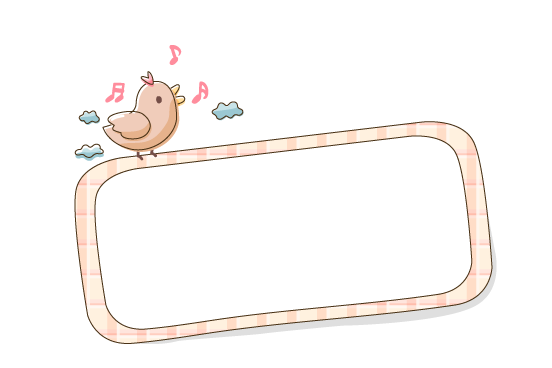 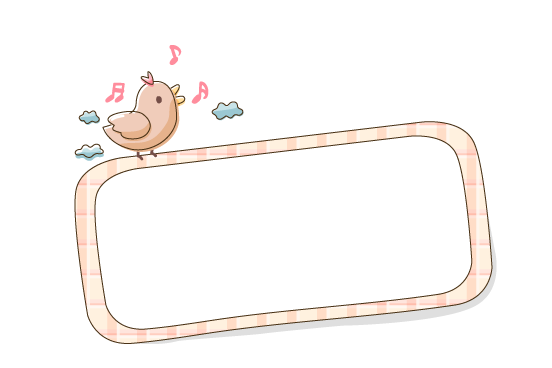 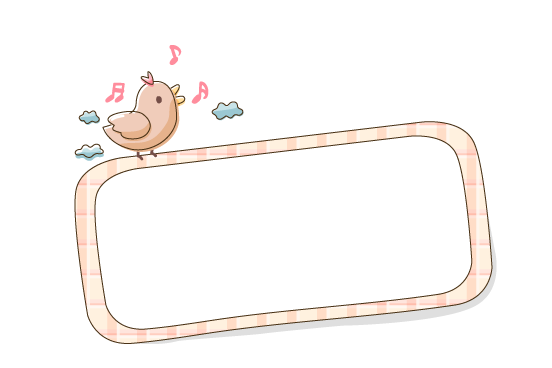 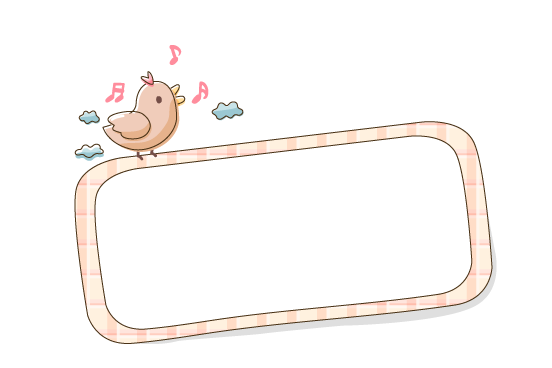 Nhiều âm thanh, tiếng nói nhỏ phát ra cùng lúc.
Cách thể hiện cảm xúc khen hoặc nuối tiếc thể hiện qua lời nói.
Tiếng va chạm của lá khô.
Cây bụi thấp, quả mọng nước trồng như quả dâu.
Lạt xạt
Xôn xao
Xuýt xoa
Thanh mai
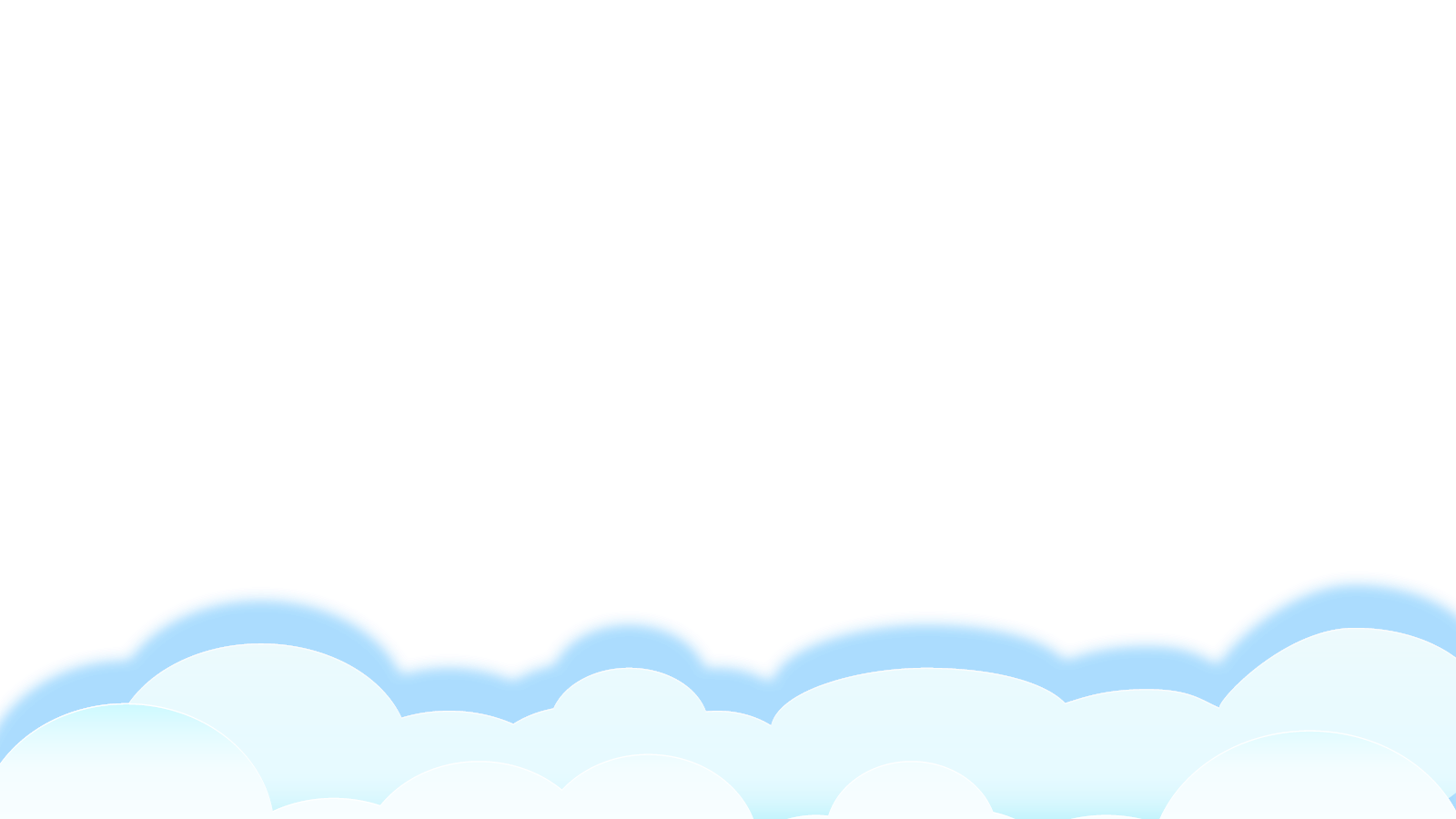 Em hãy chỉ ra đâu là cây thanh mai ?
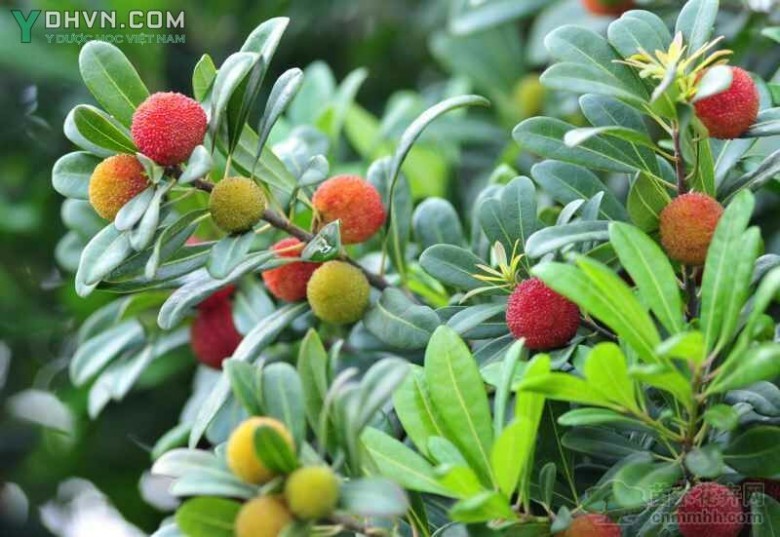 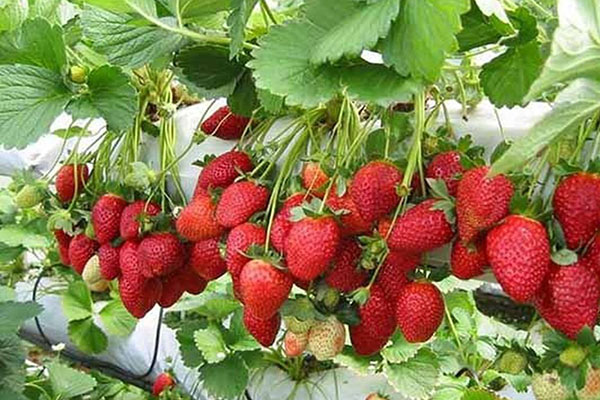 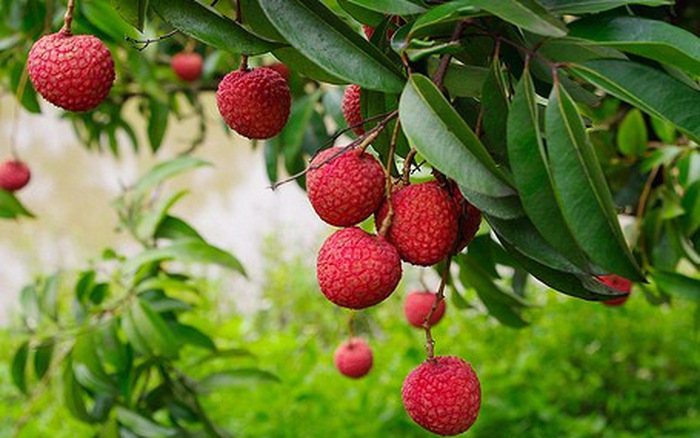 Cây vải
Cây dâu
Cây thanh mai
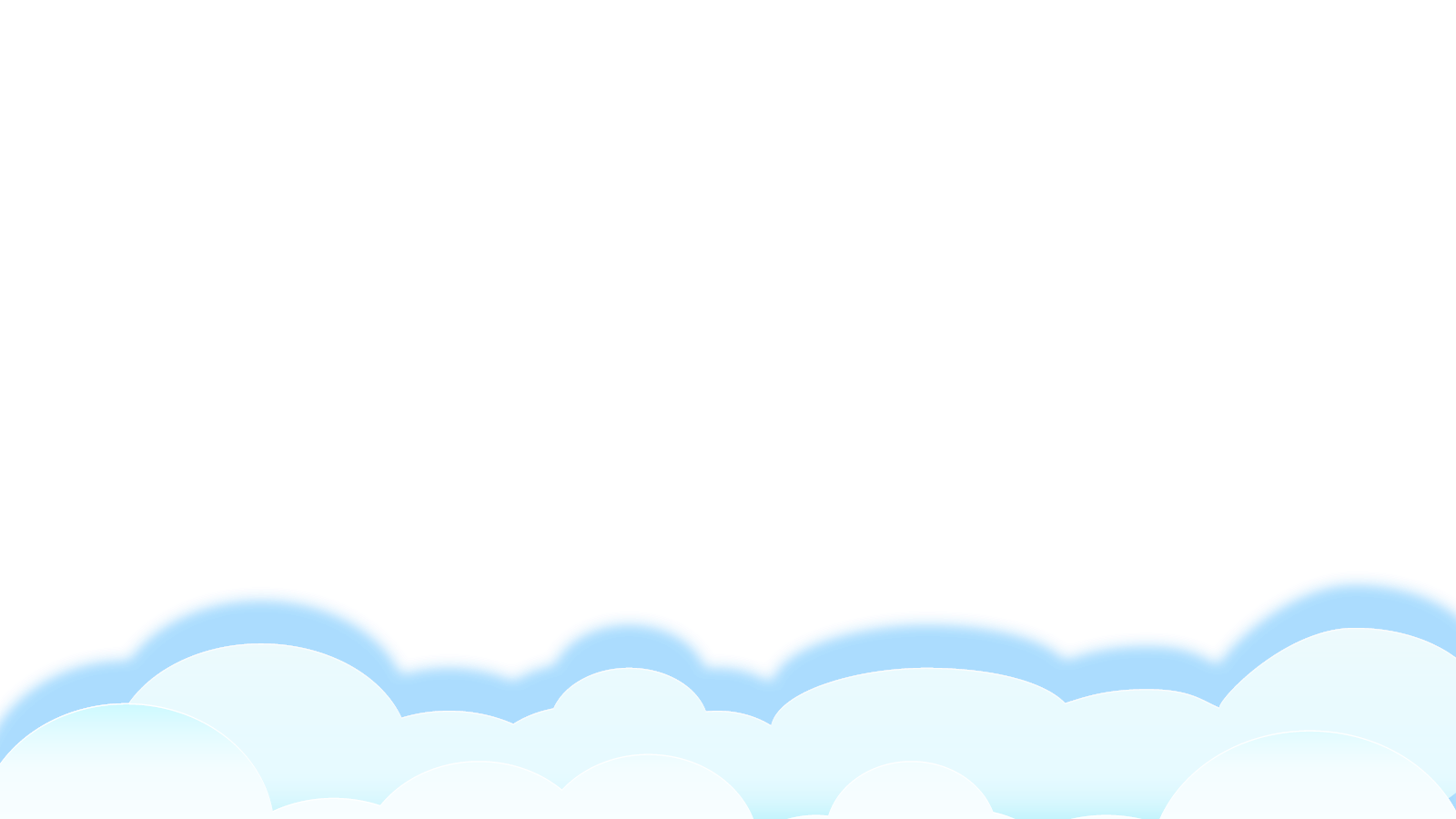 Luyện đọc câu dài
Thì ra, vừa có một con chim xanh biếc, toàn thân lóng lánh như tự tỏa sáng không biết từ đâu bay tới.
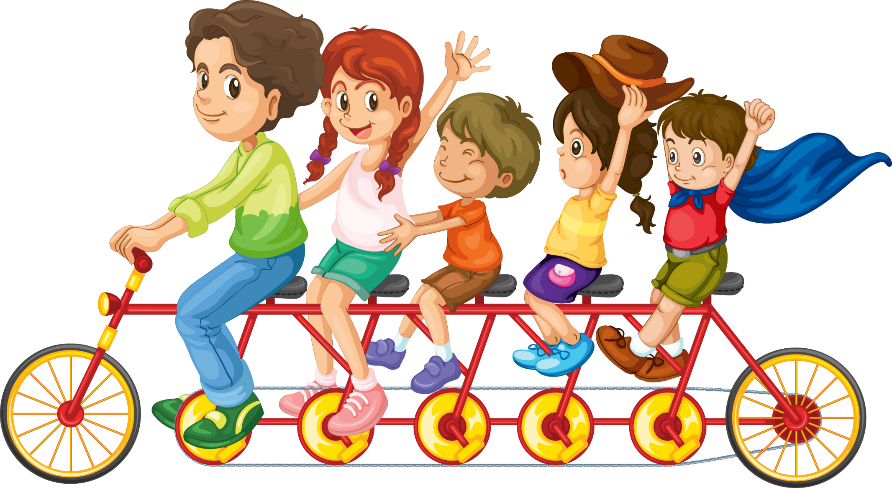 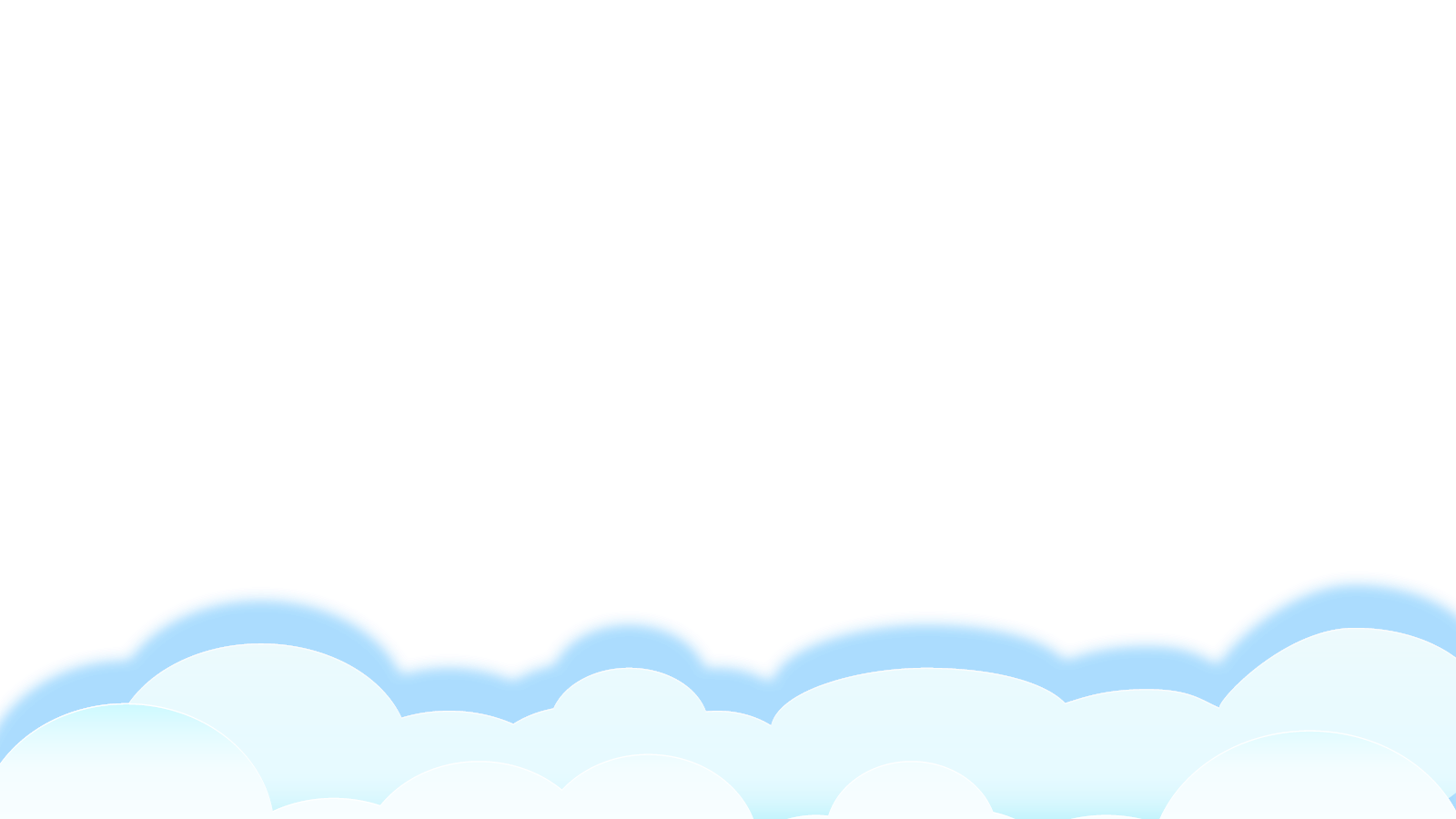 CÂY XẤU HỔ
Bỗng dưng, gió ào ào nổi lên. Có tiếng động gì lạ lắm. Những chiếc lá khô lạt xạt lướt trên cỏ. Cây xấu hổ co rúm mình lại.
Nó bỗng thấy xung quang xôn xao. Nó hé mắt nhìn: không có gì lạ cả. Bấy giờ, nó mới mở bừng những con mắt lá. Quả nhiên, không có gì lạ thật.
Nhưng những cây cỏ xung quanh vẫn cứ xôn xao. Thì ra, vừa có một con chim xanh biếc, toàn thân lóng lánh như tự tỏa sáng không biết từ đâu bay tới. Chim đậu một thoáng trên cành thanh mai rồi lại vội bay đi. Các cây cỏ xuýt xoa: biết bao nhiêu con chim đã bay qua đây, chưa có con nào đẹp đến thế.
Càng nghe bạn bè trầm trồ, cây xấu hổ càng tiếc. Không biết bao giờ con chim xanh ấy quay trở lại.
1
2
LUYỆN ĐỌC ĐOẠN
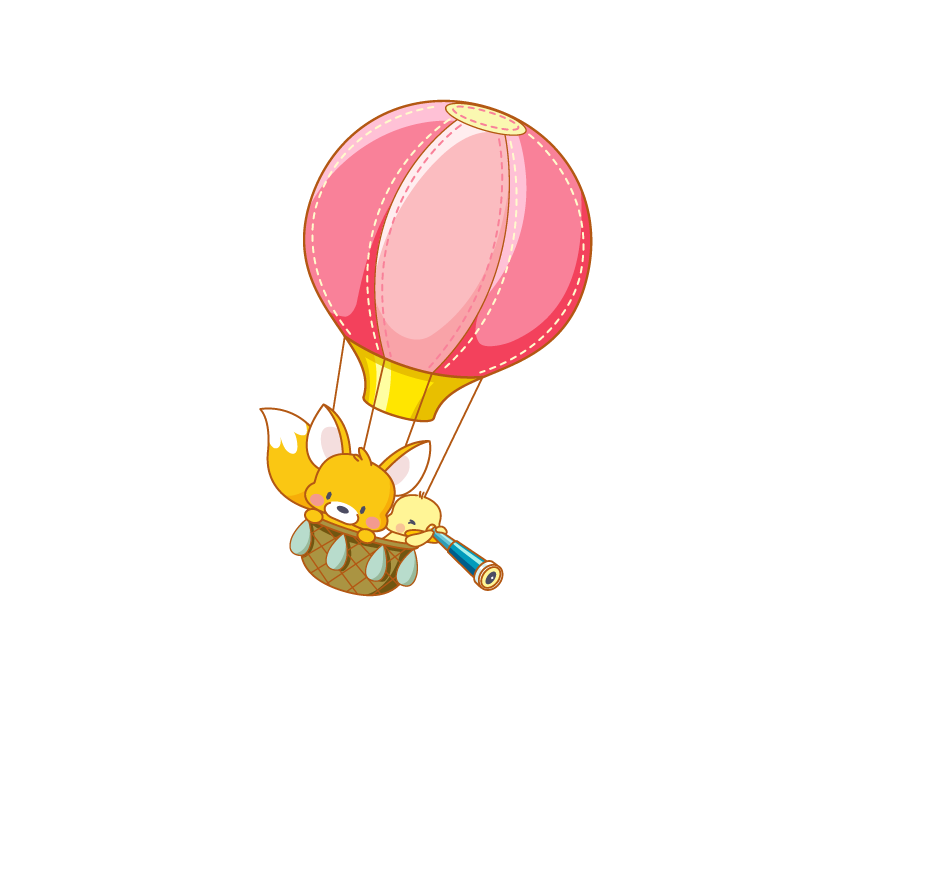 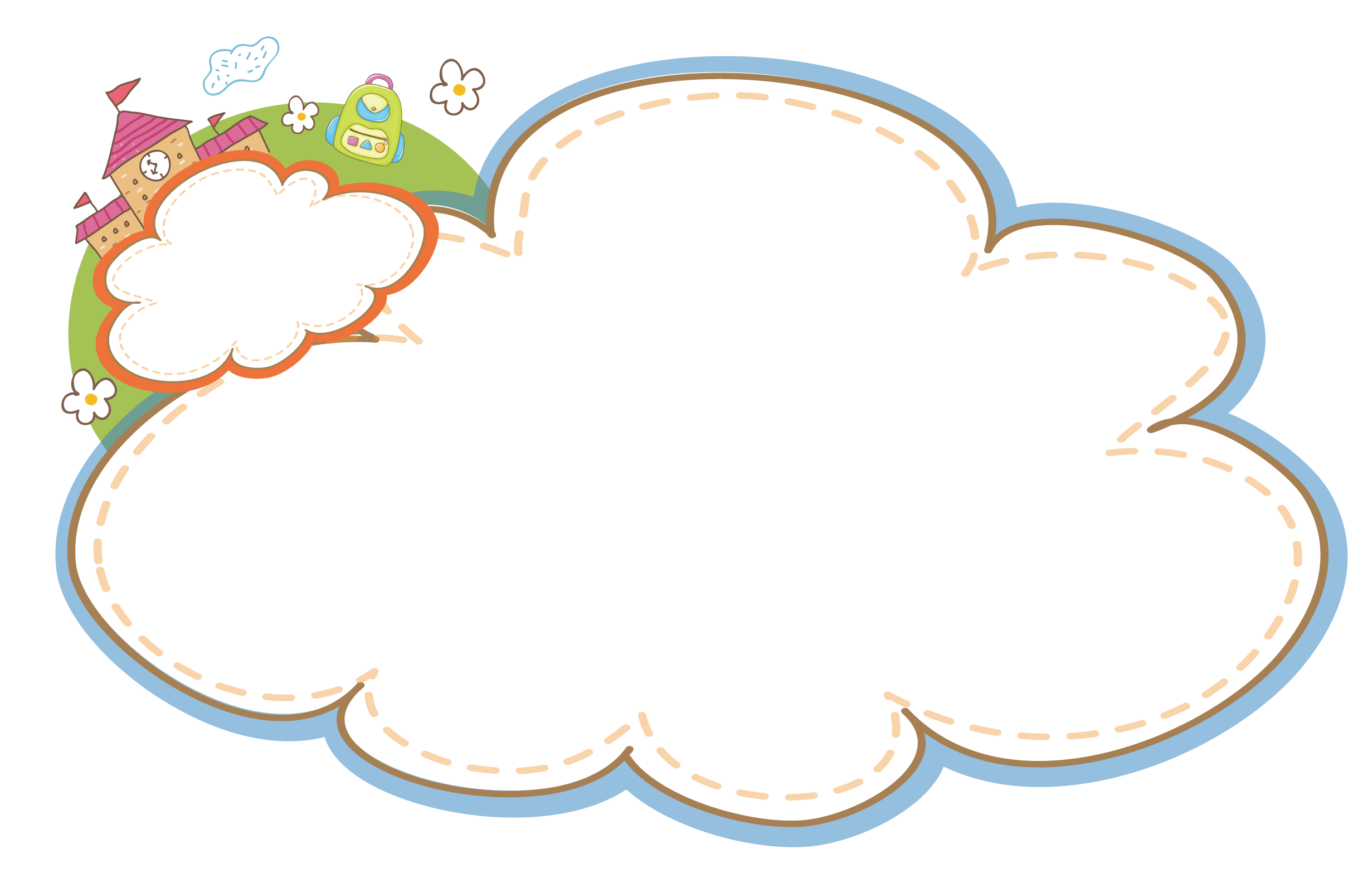 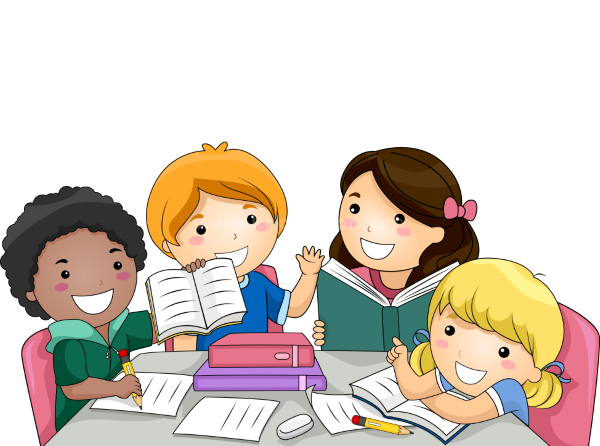 Thi đọc nhóm
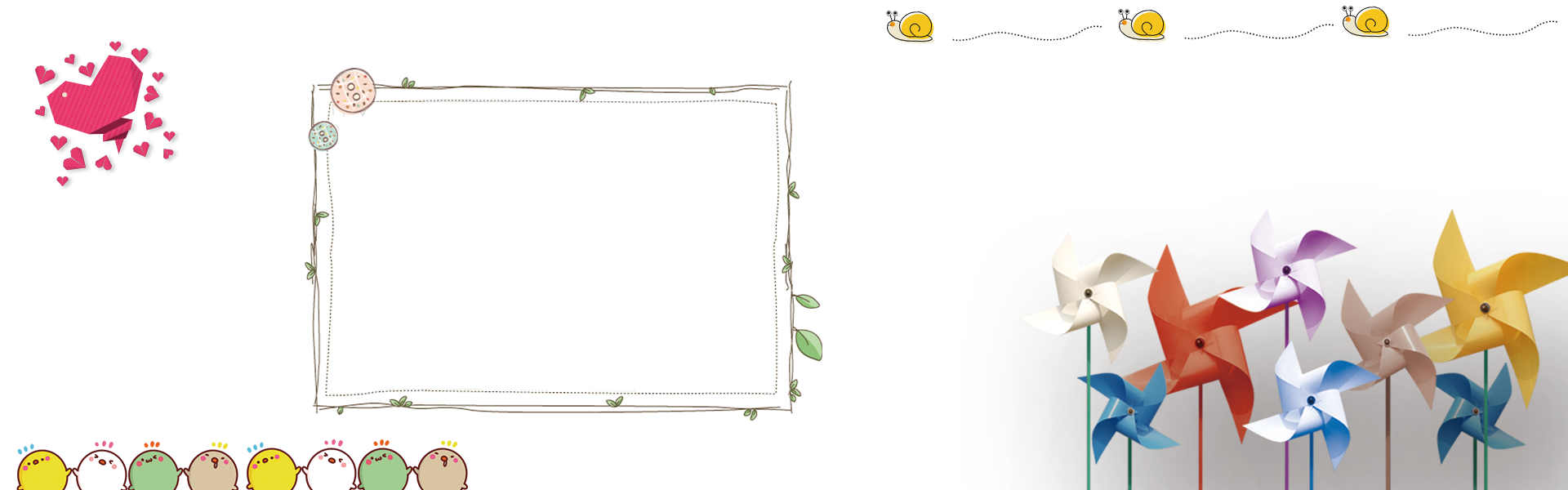 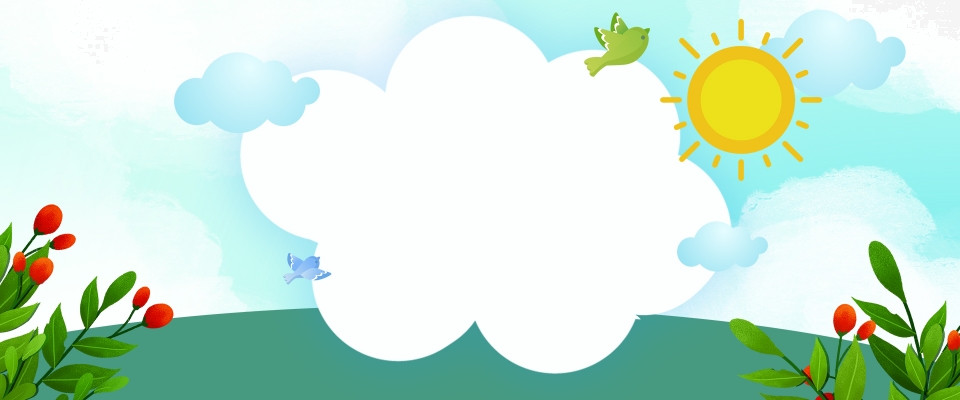 Tìm hiểu bài
CÂY XẤU HỔ

Bỗng dưng, gió ào ào nổi lên. Có tiếng động gì lạ lắm. Những chiếc lá khô lạt xạt lướt trên cỏ. Cây xấu hổ co rúm mình lại.
Nó bỗng thấy xung quang xôn xao. Nó hé mắt nhìn: không có gì lạ cả. Bấy giờ, nó mới mở bừng những con mắt lá. Quả nhiên, không có gì lạ thật.
Nhưng những cây cỏ xung quanh vẫn cứ xôn xao. Thì ra, vừa có một con chim xanh biếc, toàn thân lóng lánh như tự tỏa sáng không biết từ đâu bay tới. Chim đậu một thoáng trên cành thanh mai rồi lại vội bay đi. Các cây cỏ xuýt xoa: biết bao nhiêu con chim đã bay qua đây, chưa có con nào đẹp đến thế.
Càng nghe bạn bè trầm trồ, cây xấu hổ càng tiếc. Không biết bao giờ con chim xanh ấy quay trở lại.
1. Nghe tiếng động lạ, cây xấu hổ đã làm gì ?
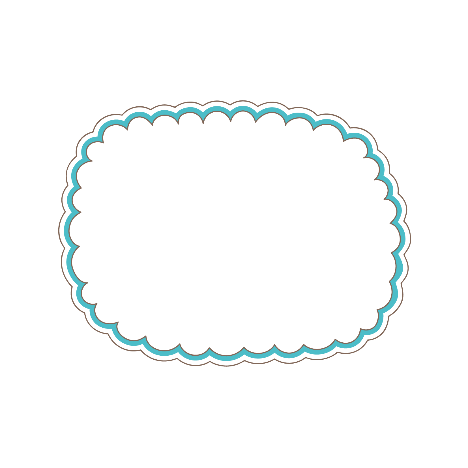 Nghe tiếng động là cây xấu hổ co rúm mình lại.
CÂY XẤU HỔ

Bỗng dưng, gió ào ào nổi lên. Có tiếng động gì lạ lắm. Những chiếc lá khô lạt xạt lướt trên cỏ. Cây xấu hổ co rúm mình lại.
Nó bỗng thấy xung quang xôn xao. Nó hé mắt nhìn: không có gì lạ cả. Bấy giờ, nó mới mở bừng những con mắt lá. Quả nhiên, không có gì lạ thật.
Nhưng những cây cỏ xung quanh vẫn cứ xôn xao. Thì ra, vừa có một con chim xanh biếc, toàn thân lóng lánh như tự tỏa sáng không biết từ đâu bay tới. Chim đậu một thoáng trên cành thanh mai rồi lại vội bay đi. Các cây cỏ xuýt xoa: biết bao nhiêu con chim đã bay qua đây, chưa có con nào đẹp đến thế.
Càng nghe bạn bè trầm trồ, cây xấu hổ càng tiếc. Không biết bao giờ con chim xanh ấy quay trở lại.
2. Cây cỏ xung quanh xôn xao về chuyện gì?
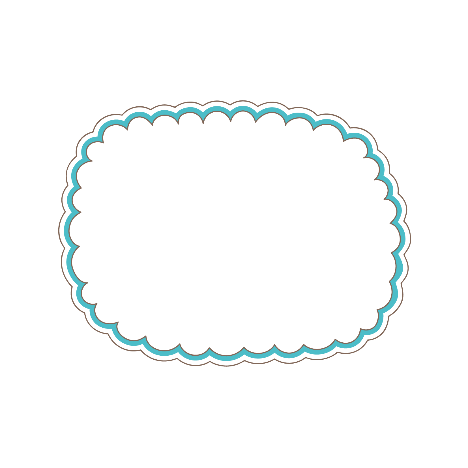 Có một con chim xanh biếc, toàn thân lóng lánh như tỏa sáng từ đâu bay đến.
4. Câu văn nào cho biết cây xấu hổ rất mong con chim xanh quay trở lại?
CÂY XẤU HỔ

Bỗng dưng, gió ào ào nổi lên. Có tiếng động gì lạ lắm. Những chiếc lá khô lạt xạt lướt trên cỏ. Cây xấu hổ co rúm mình lại.
Nó bỗng thấy xung quang xôn xao. Nó hé mắt nhìn: không có gì lạ cả. Bấy giờ, nó mới mở bừng những con mắt lá. Quả nhiên, không có gì lạ thật.
Nhưng những cây cỏ xung quanh vẫn cứ xôn xao. Thì ra, vừa có một con chim xanh biếc, toàn thân lóng lánh như tự tỏa sáng không biết từ đâu bay tới. Chim đậu một thoáng trên cành thanh mai rồi lại vội bay đi. Các cây cỏ xuýt xoa: biết bao nhiêu con chim đã bay qua đây, chưa có con nào đẹp đến thế.
Càng nghe bạn bè trầm trồ, cây xấu hổ càng tiếc. Không biết bao giờ con chim xanh ấy quay trở lại.
3. Cây xấu hổ nuối tiếc điều gì ?
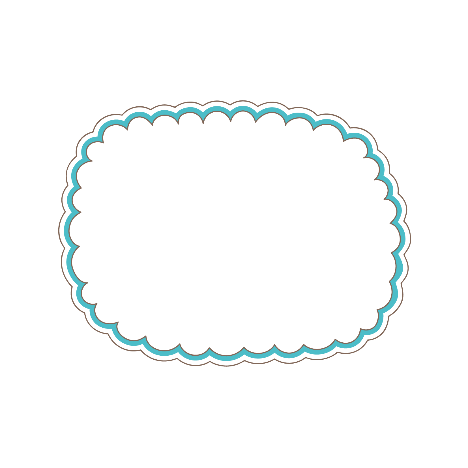 Vì nhắm mắt nên không thể ngắm nhìn vẻ đẹp của con chim xanh.
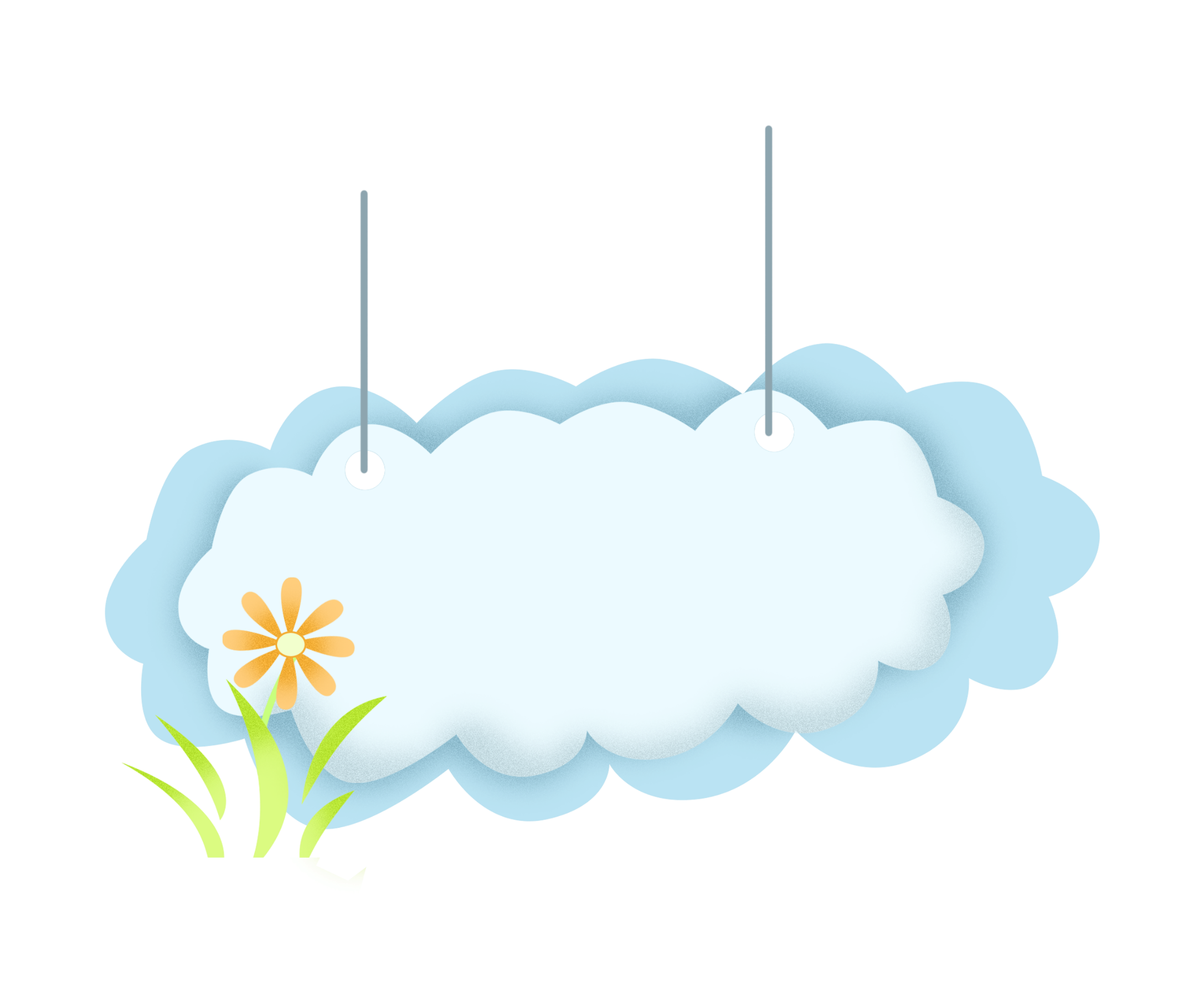 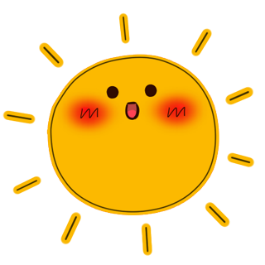 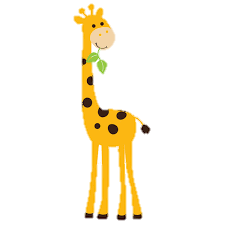 Luyện đọc lại
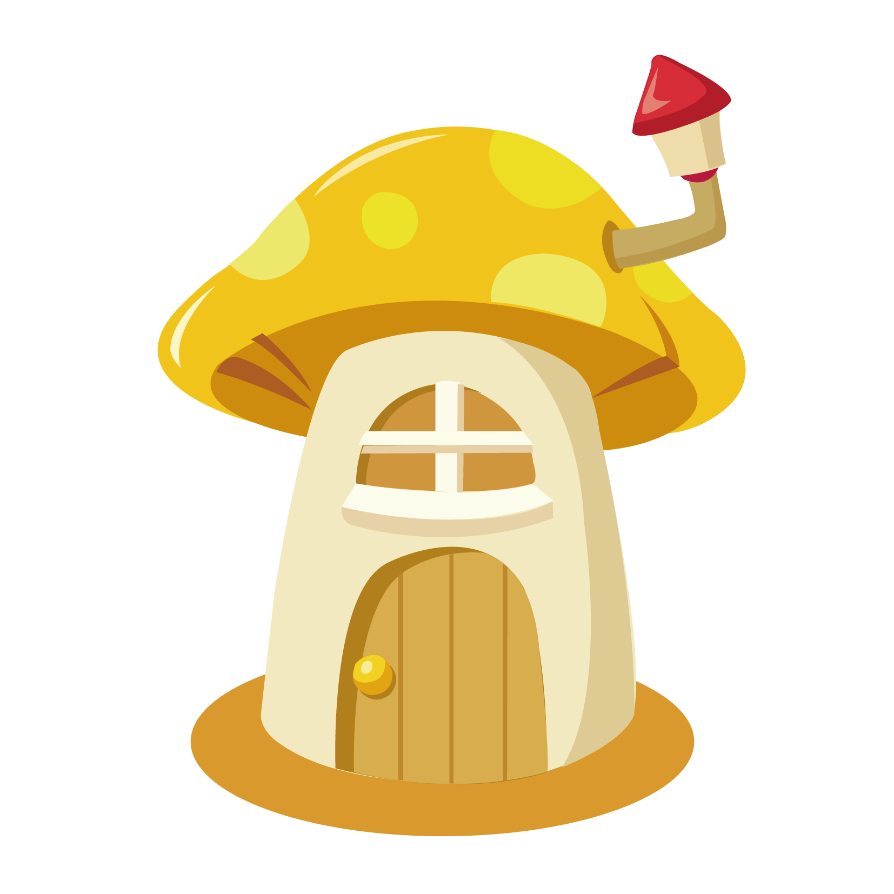 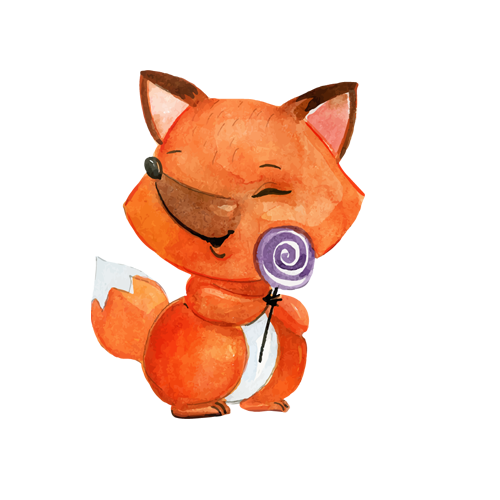 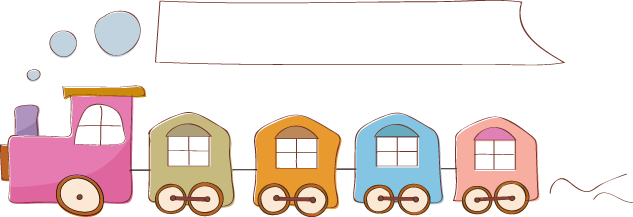 Luyện tập theo văn bản đọc
1. Những từ ngữ nào dưới đây chỉ đặc điểm ?
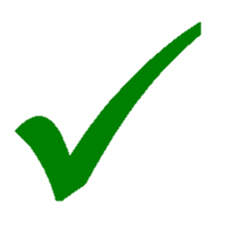 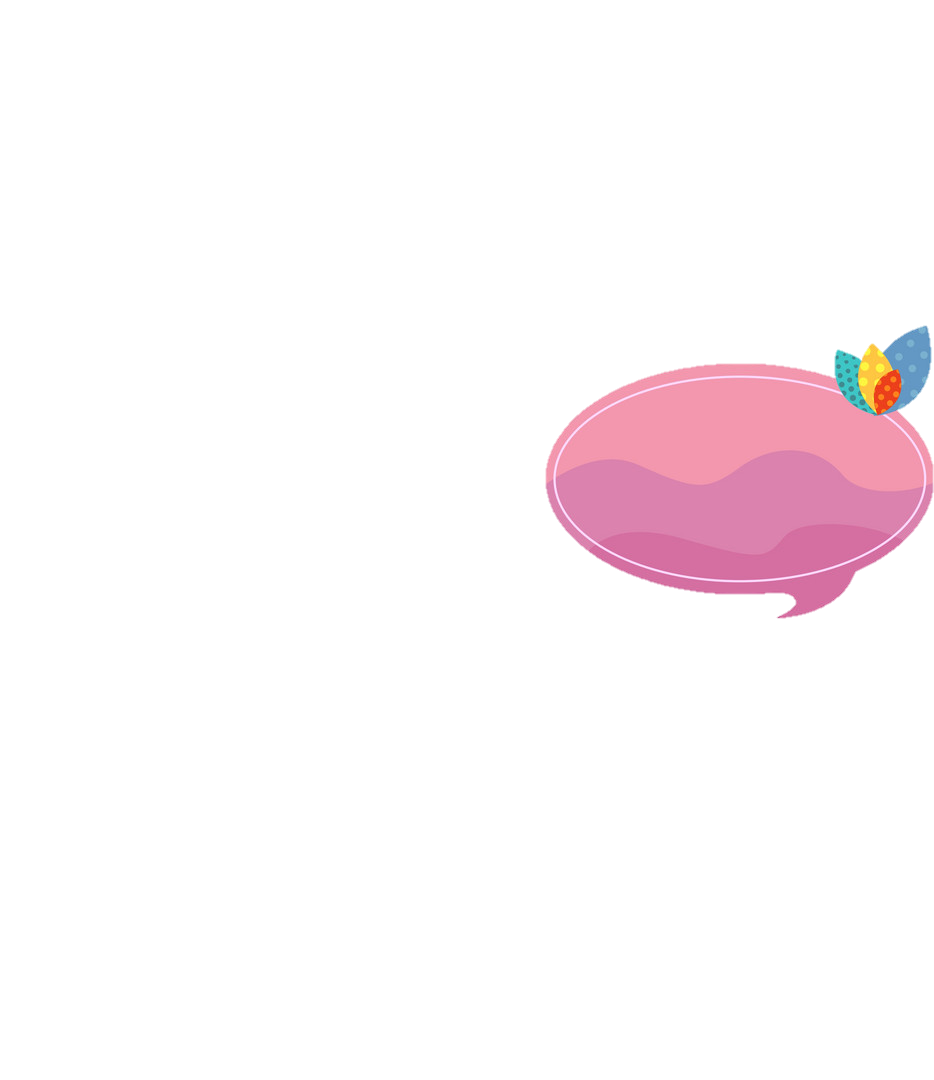 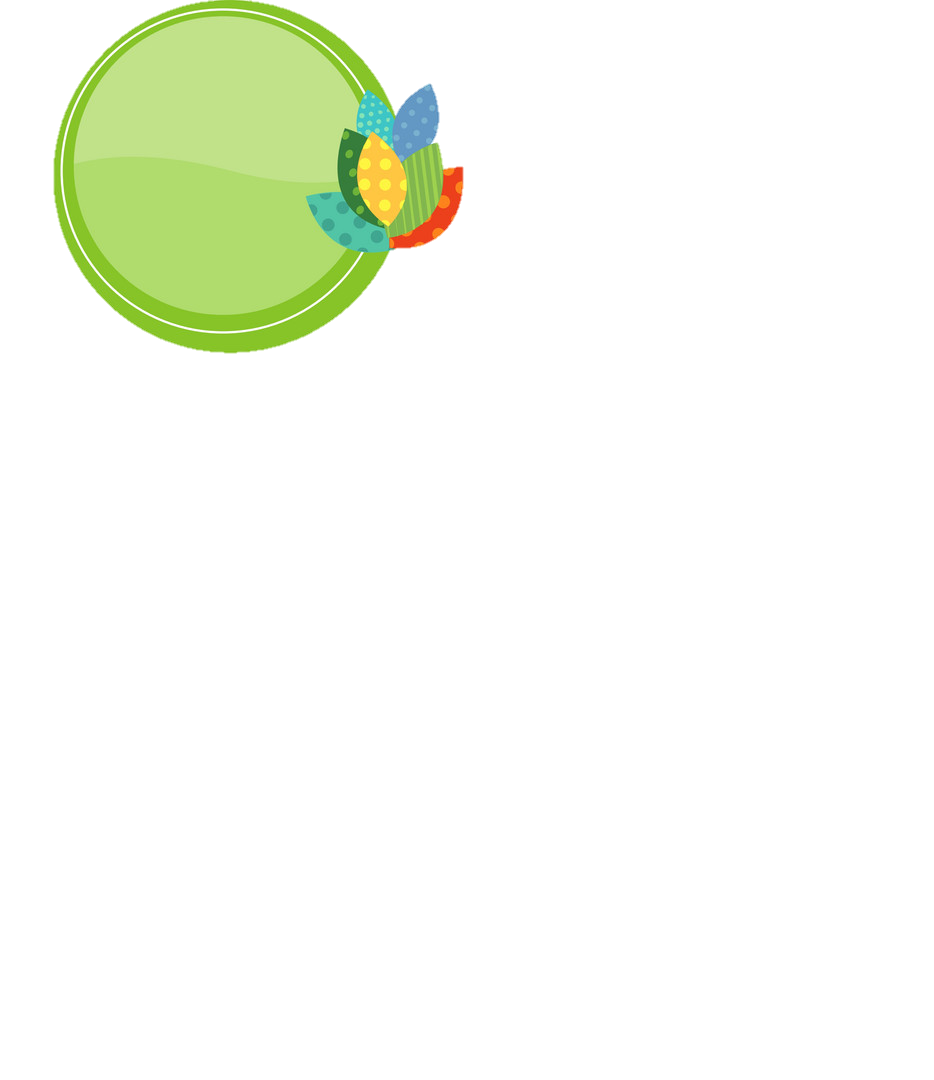 bay đi
đẹp
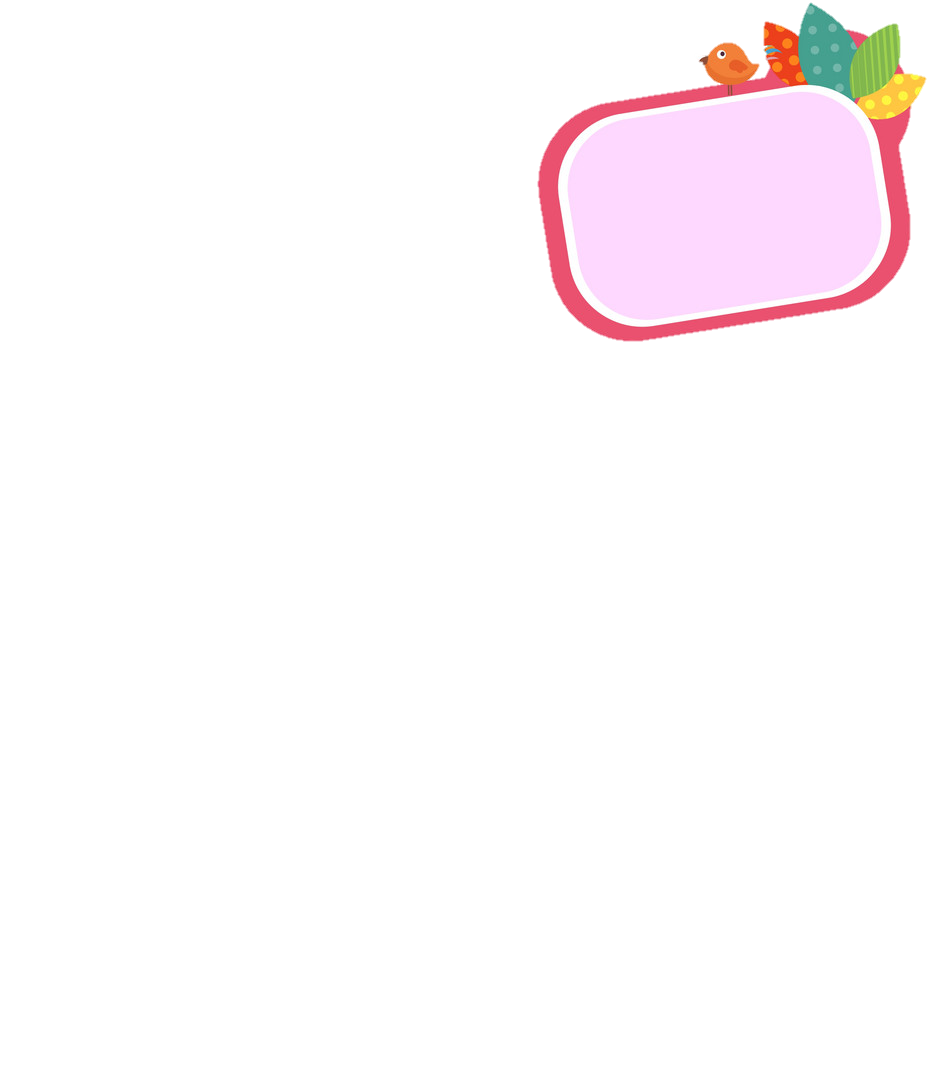 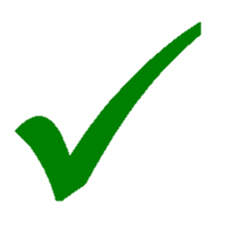 lóng lánh
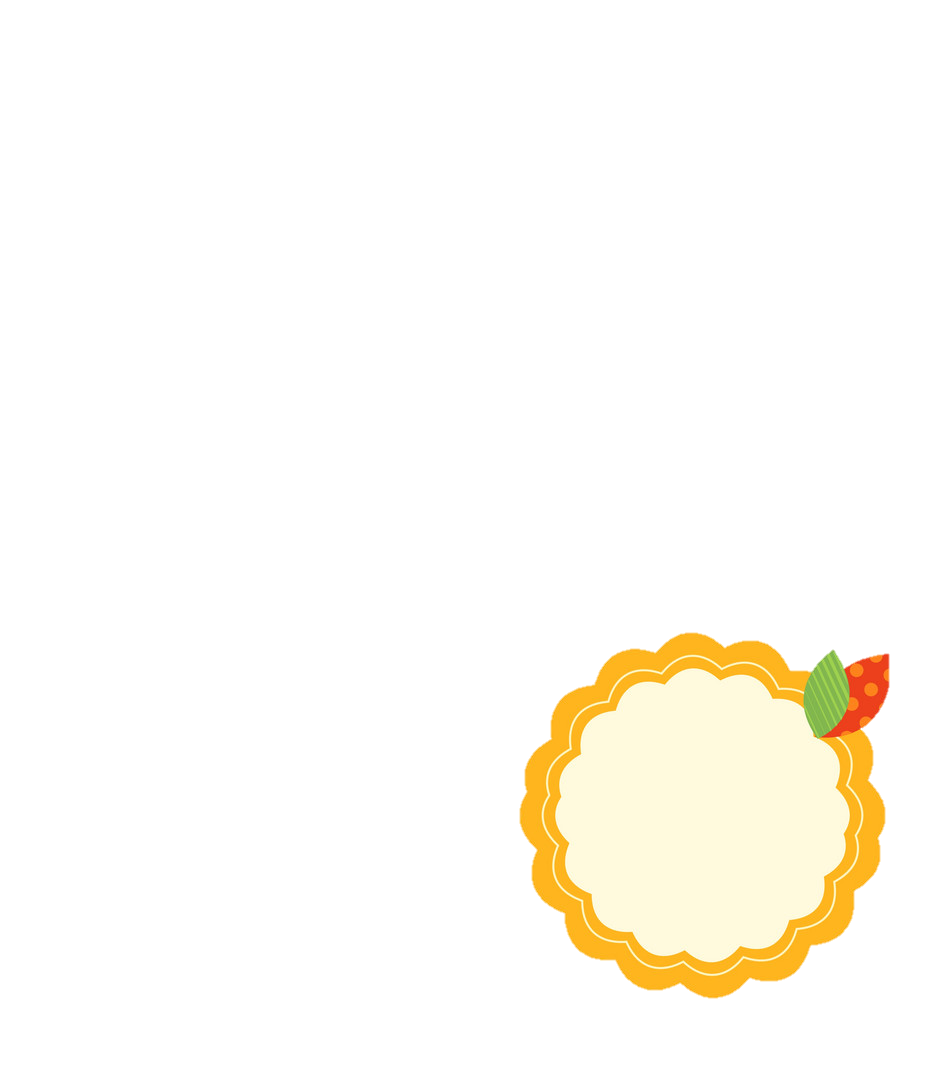 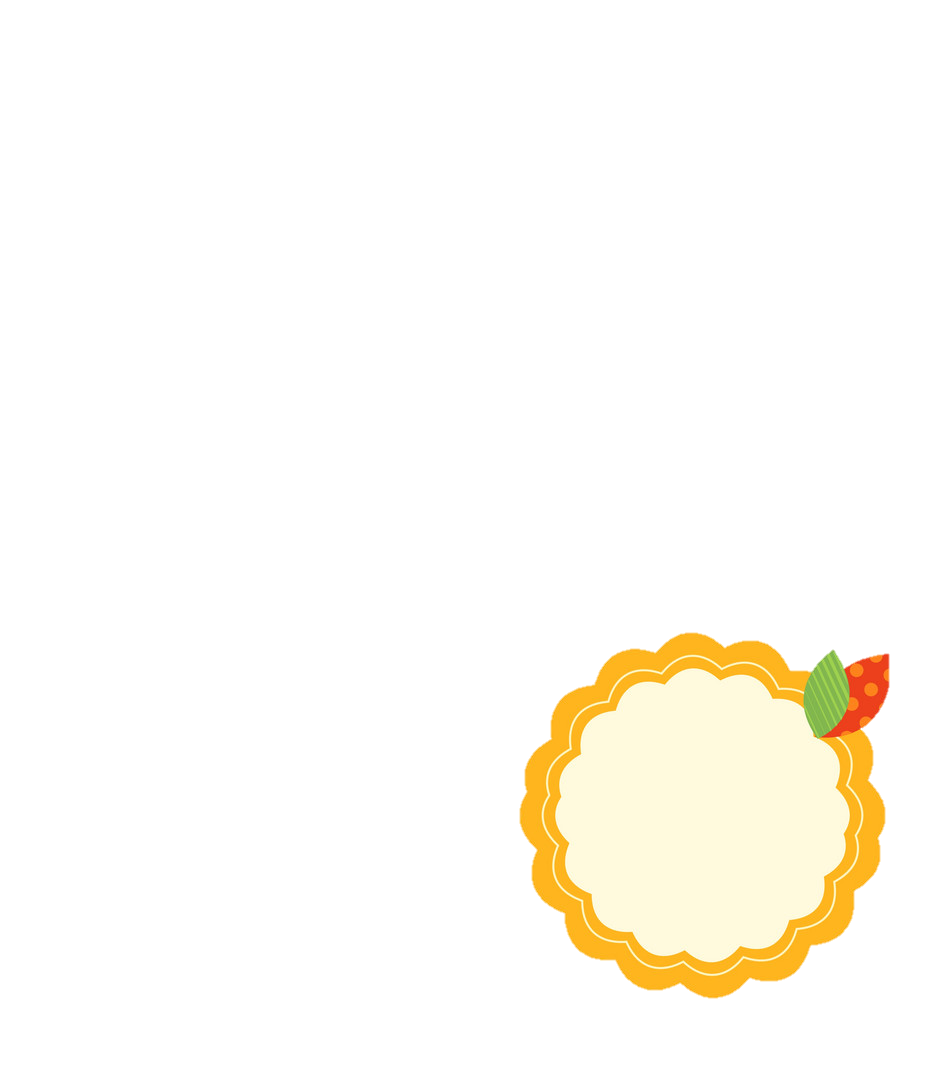 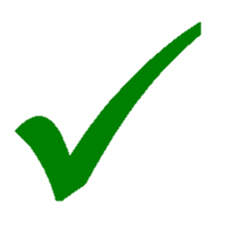 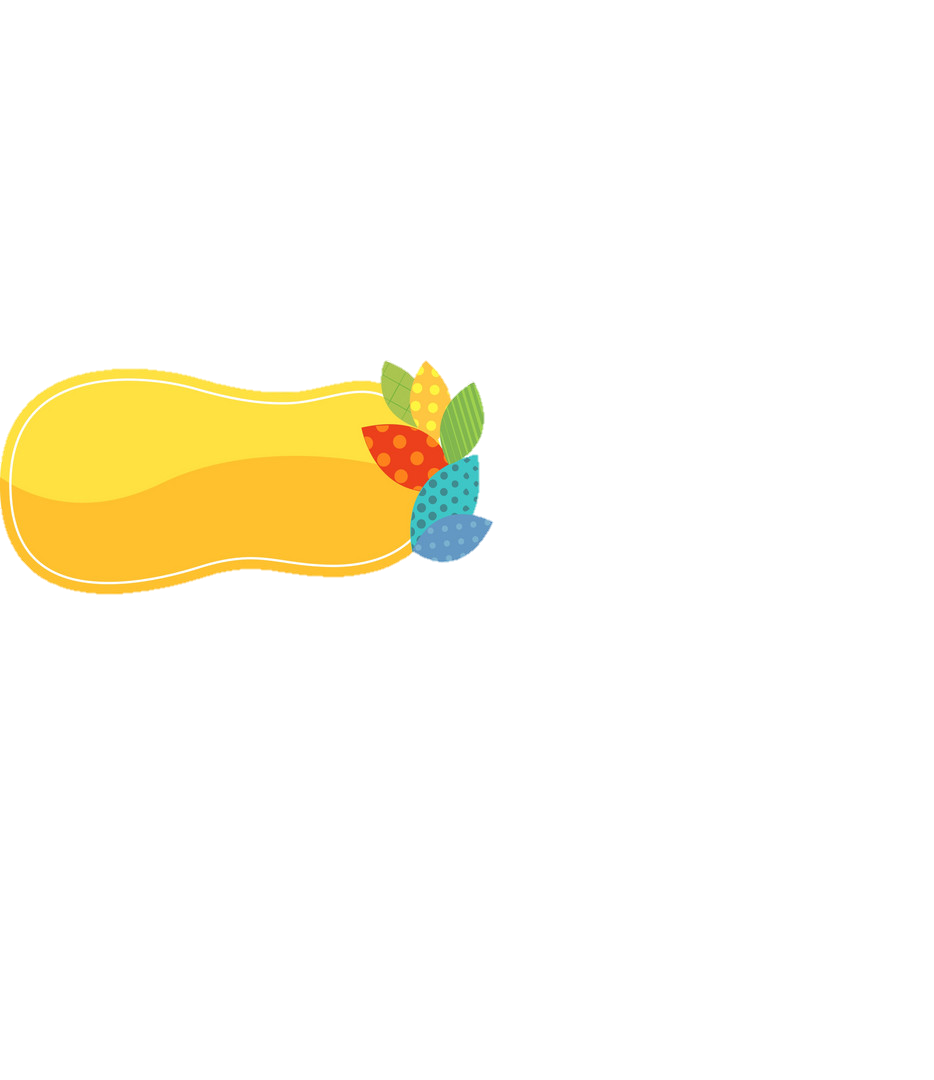 trở lại
trở lại
xanh biếc
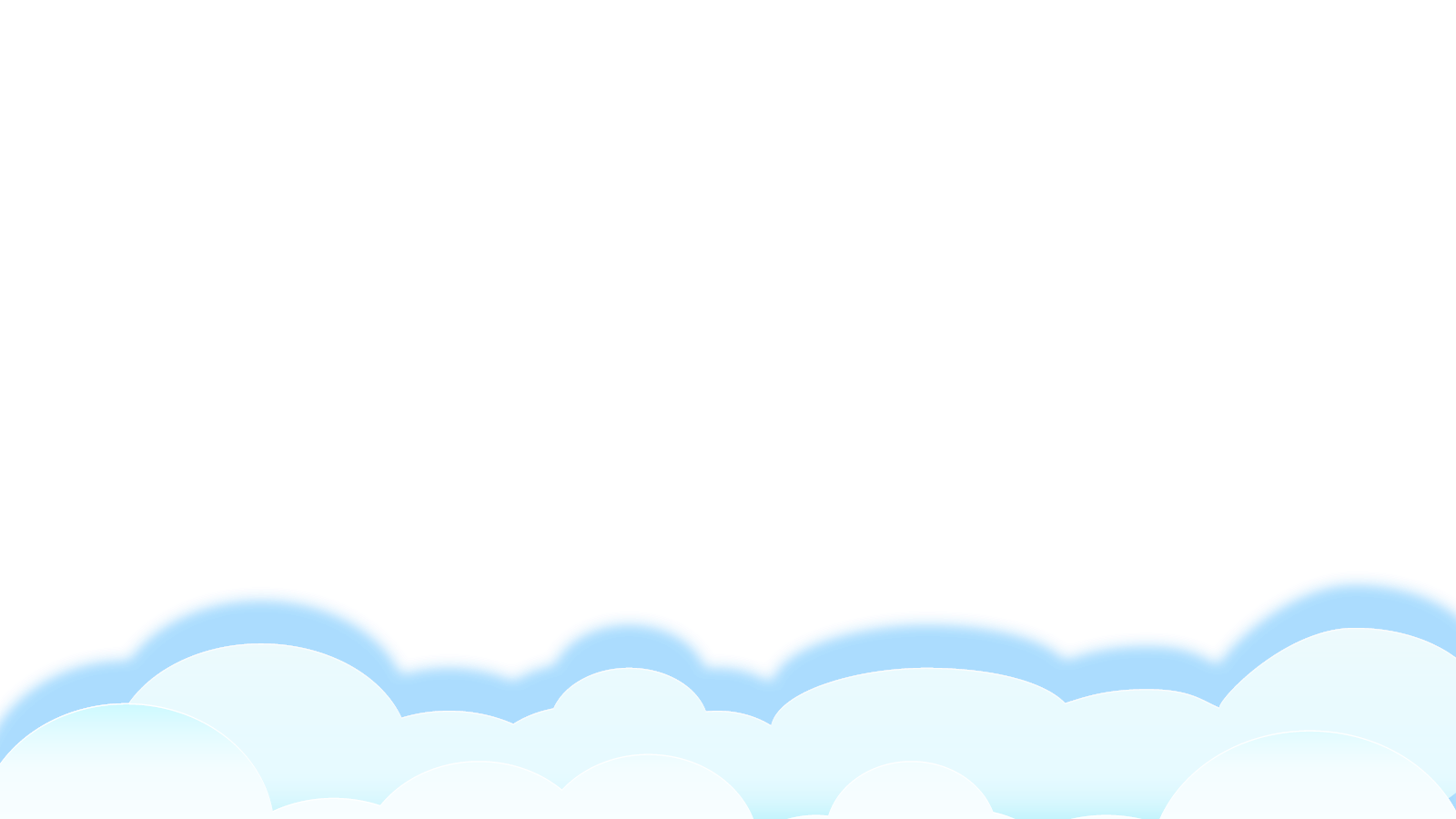 1. Nói tiếp lời của cây xấu hổ:
Mình rất tiếc (…)
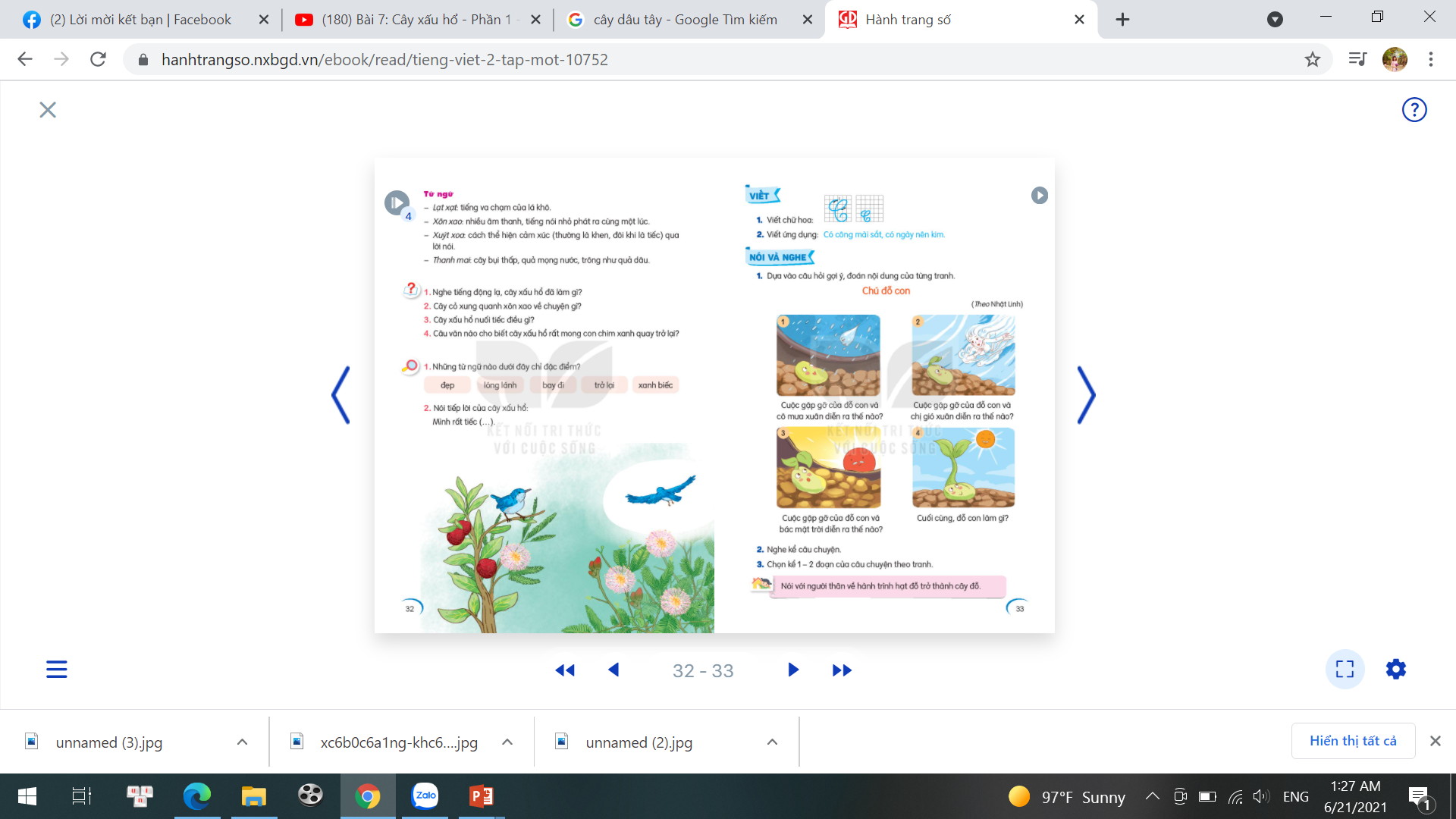 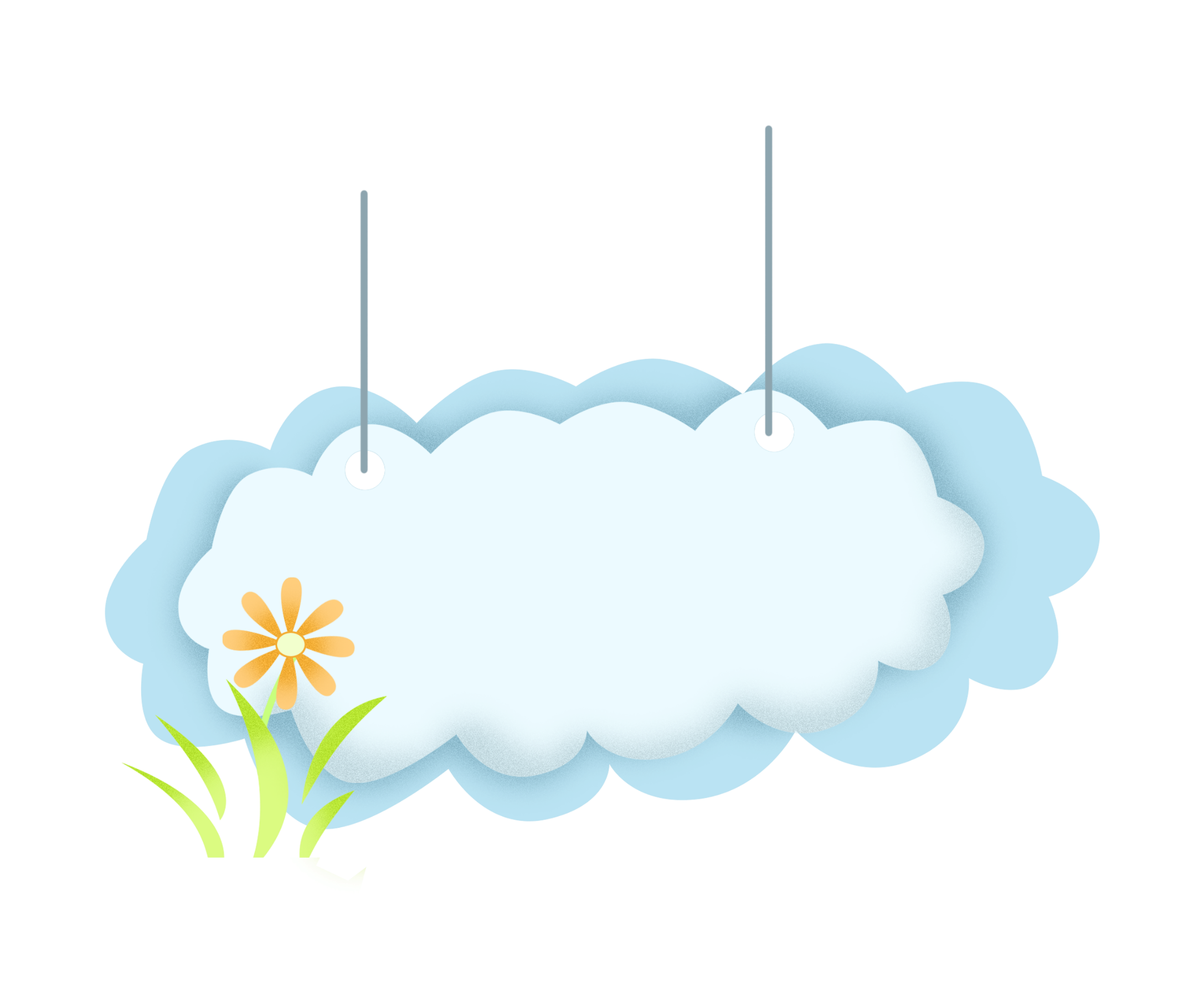 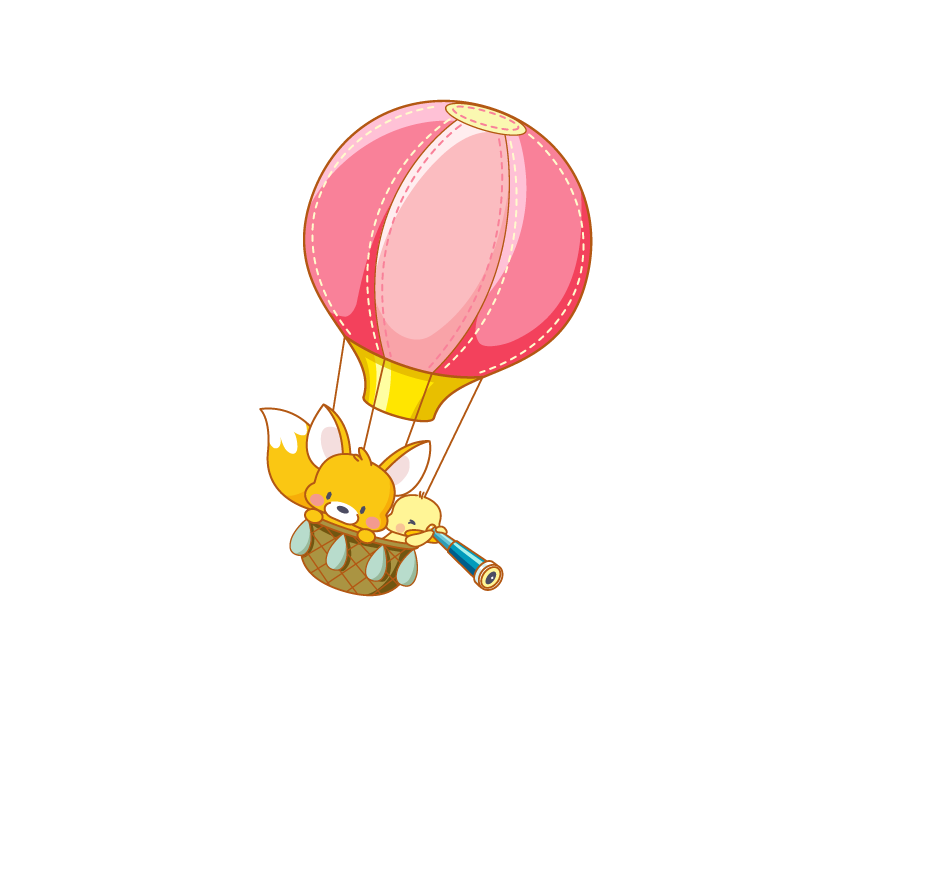 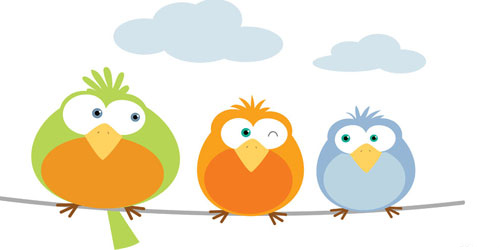 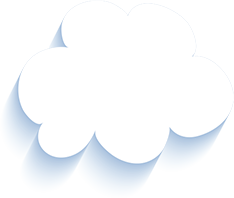 Tạm biệt và hẹn gặp lại 
các con vào những tiết học sau!
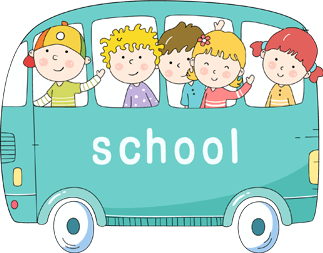 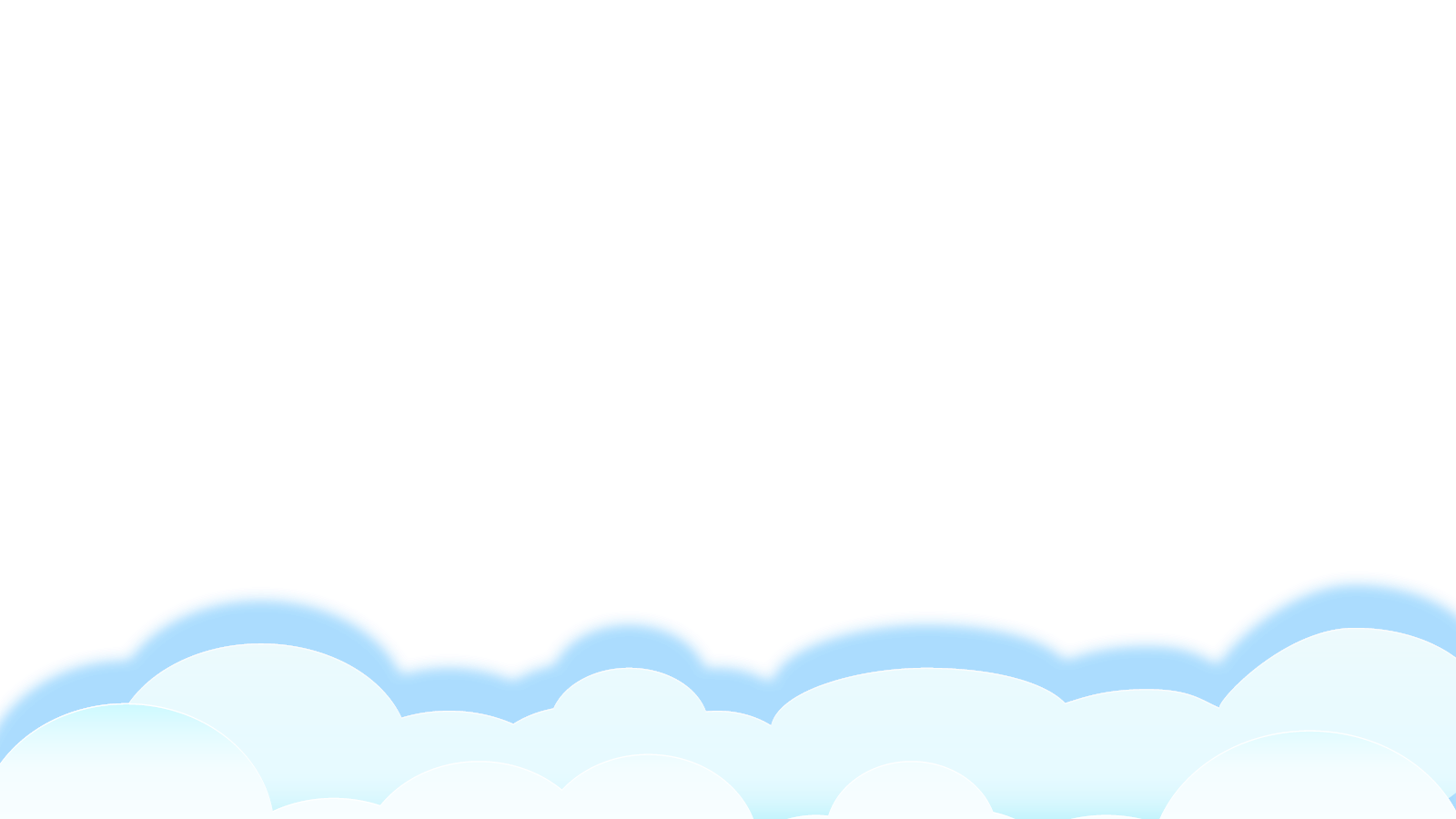